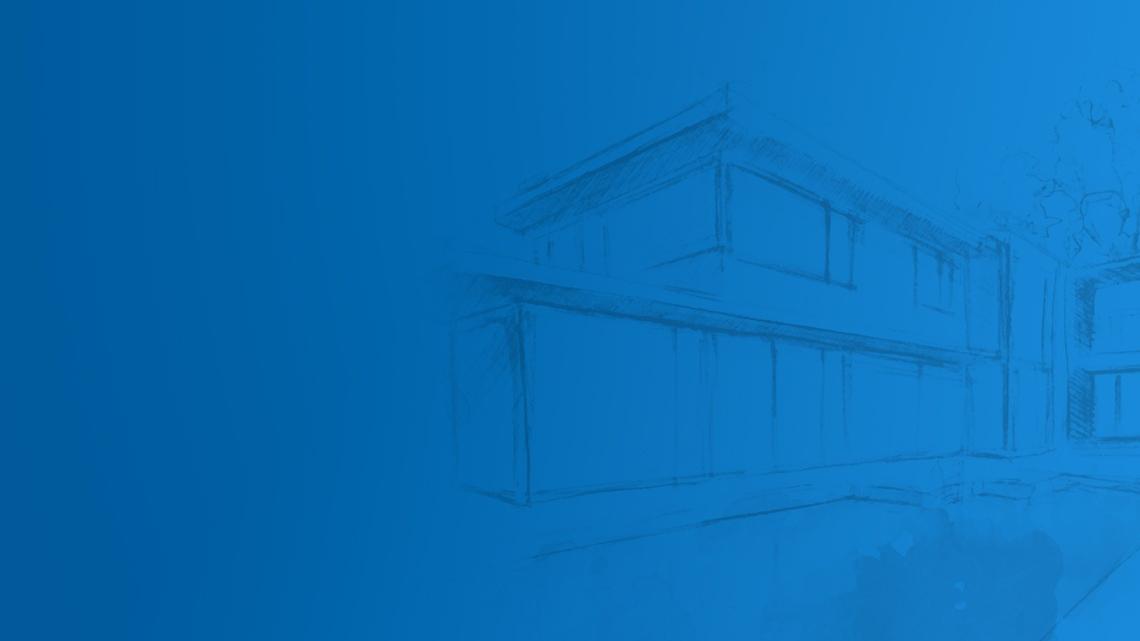 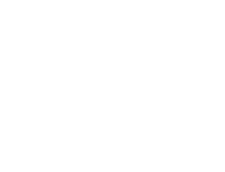 #1 in IP intercoms
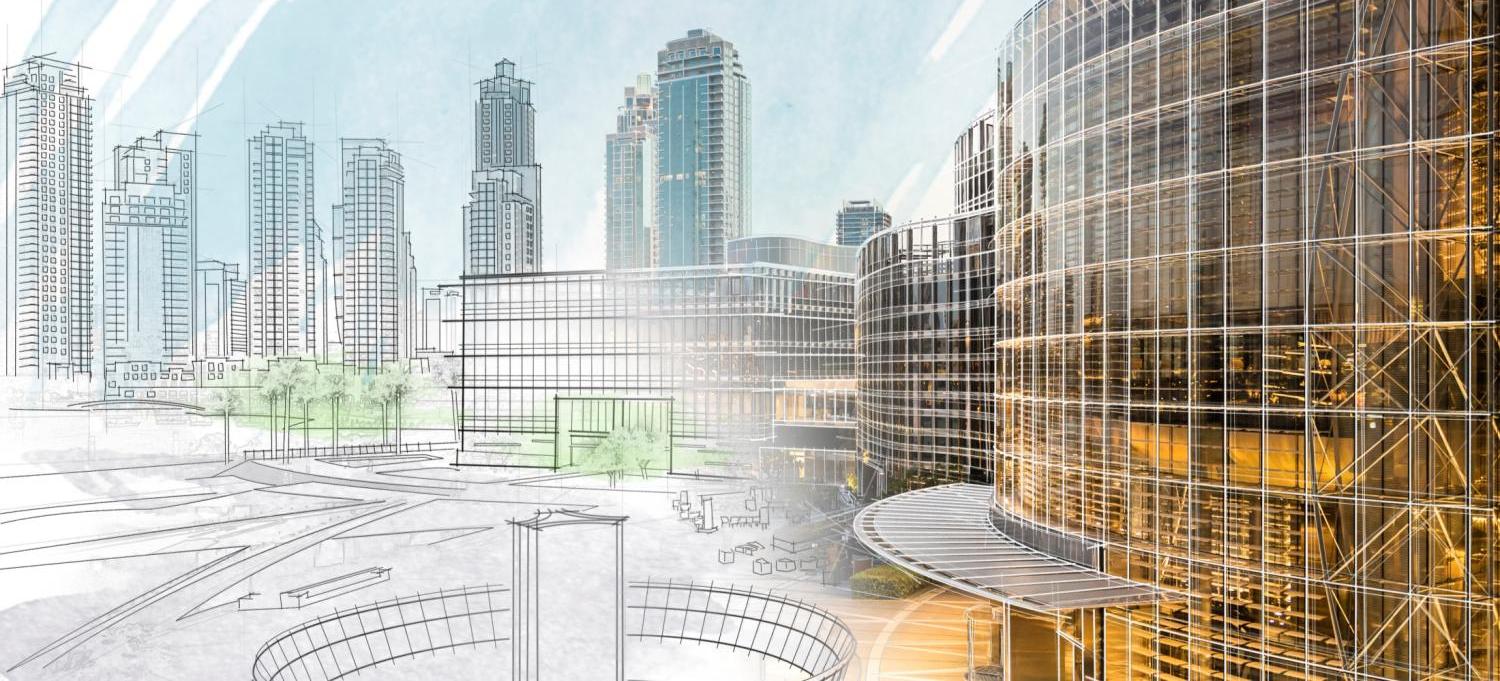 Open standards for integration
HD audio & video quality
Integrated Access Control
2N INTERCOMS PORTFOLIO
What differs us from the others
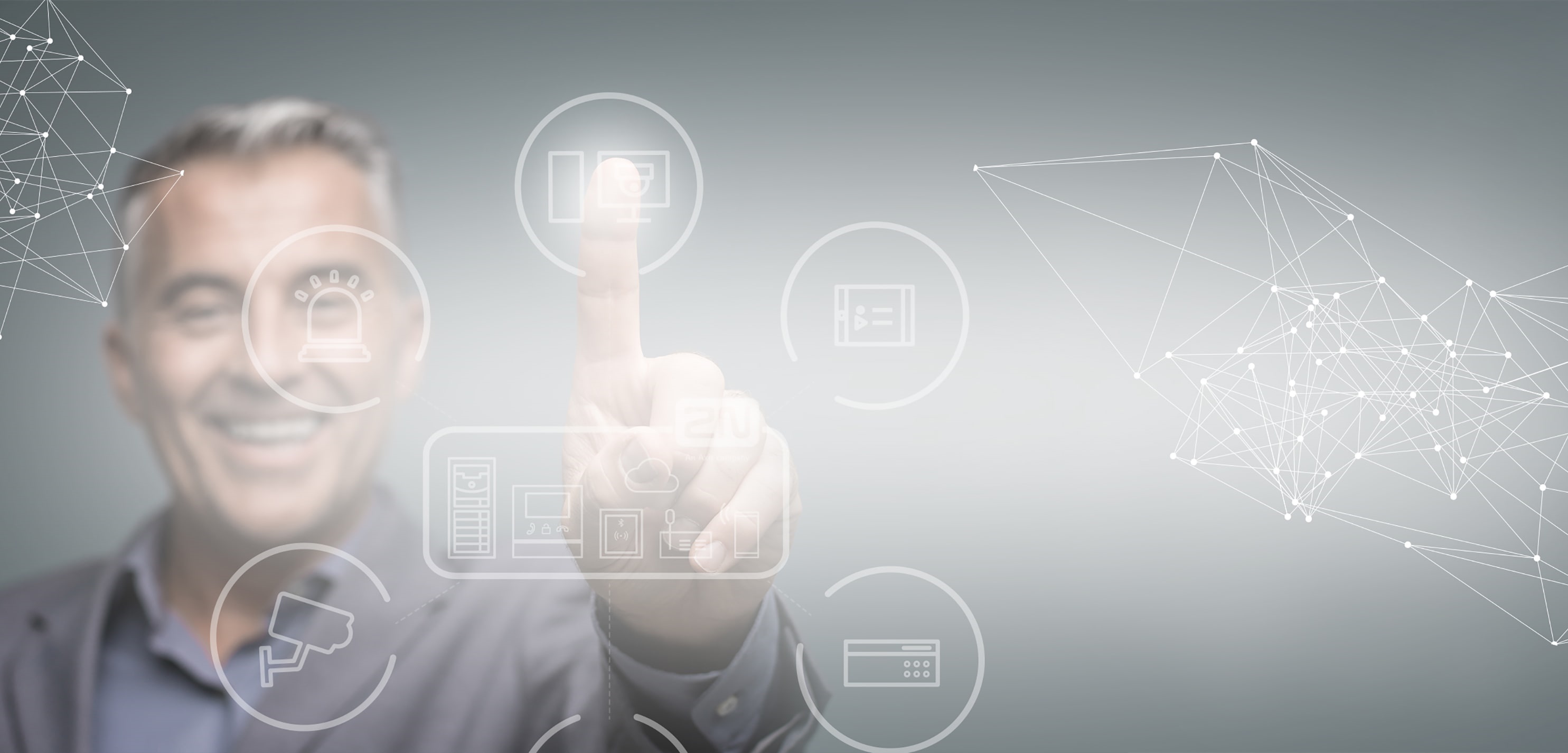 IP based products without any limitations
Easy integration thanks to open standards with a possibility for a vendor specific integrations
Saves your time and money
Makes your customer satisfied
Reliable and secure cloud services enabling calls to smartphone and remote configuration
Intercoms for any vertical with a possibility to choose even single modules
High quality products in terms of materials and reliable functionality
[Speaker Notes: Advantages of our technology:
Simple wiring reduces time spent on the installation site
Openness for the integration with 3rd party systems
Open standards and proprietary protocols
Compatible with more than 200 solutions
Extensive API

Most of our competitors have traditional, non IP solution with many limitations
New buildings are mostly based on IP  - you will have to face it – better with professional solution 
Scalability of the whole system – no dead ends
Trusted services generating money and saving time
Full range offer for MDU including also Access Control

IP technology 
Shorter time spent on the installation site
  - One type of cabling, simple wiring, sharing of infrastructure - maintained by non-electricals (IT guys), no need for deep wiring knowledge 
  - Plug & play solution with PoE – only a switch is needed, easy backup

IP  - potential to improve – Audio &  Video quality superior to 2Wire….. 
No 2Wire issues (hum buzz, noise, security, privacy ….. )
No limits (number of units, video streams, distance)
No dead ends]
INTEGRATION WITH 3RD PARTY PRODUCTS
SIP
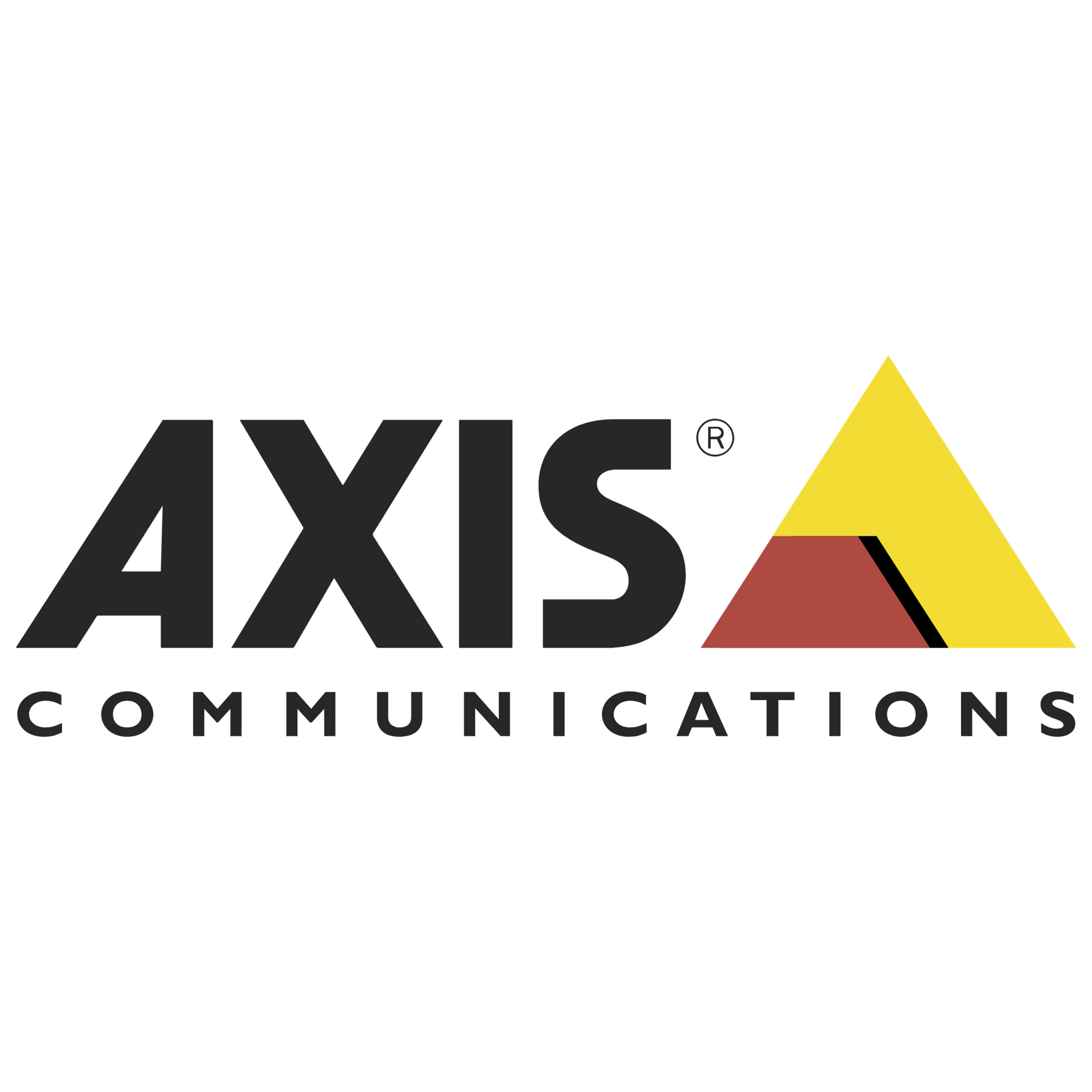 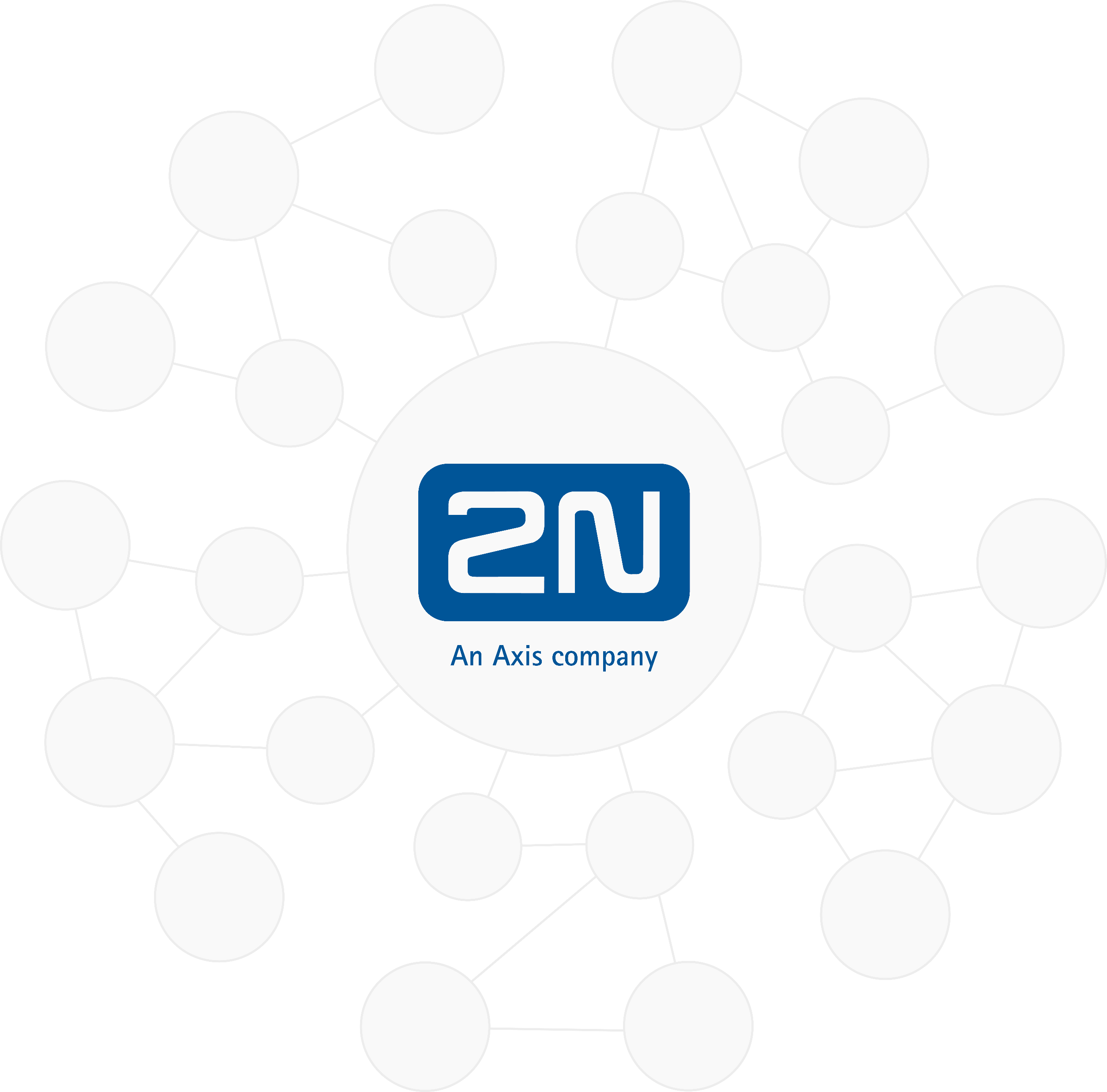 Video surveillance
Home automation
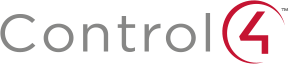 Open standards and protocols


Vendor specific integration


Compatible with more than 200 solutions


Extensive API
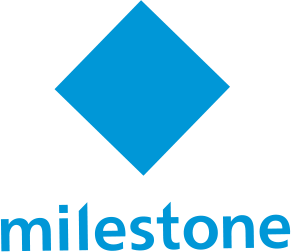 HTTP API
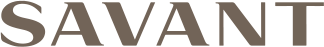 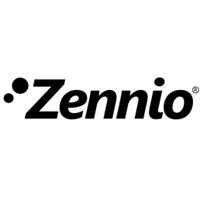 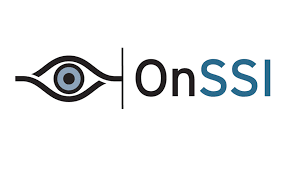 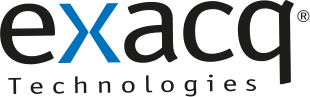 ONVIF
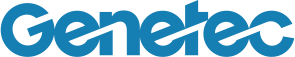 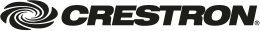 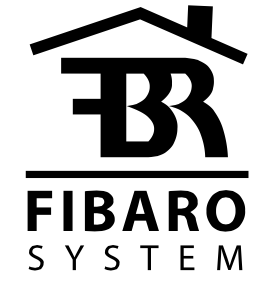 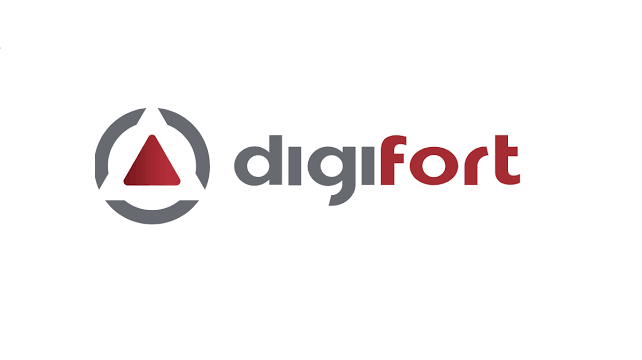 RTSP/RTP
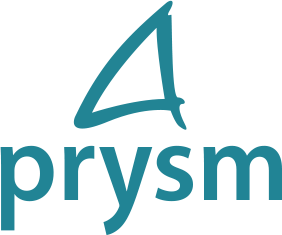 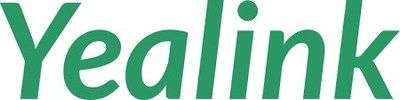 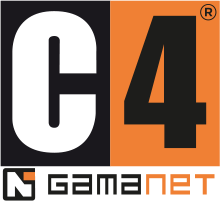 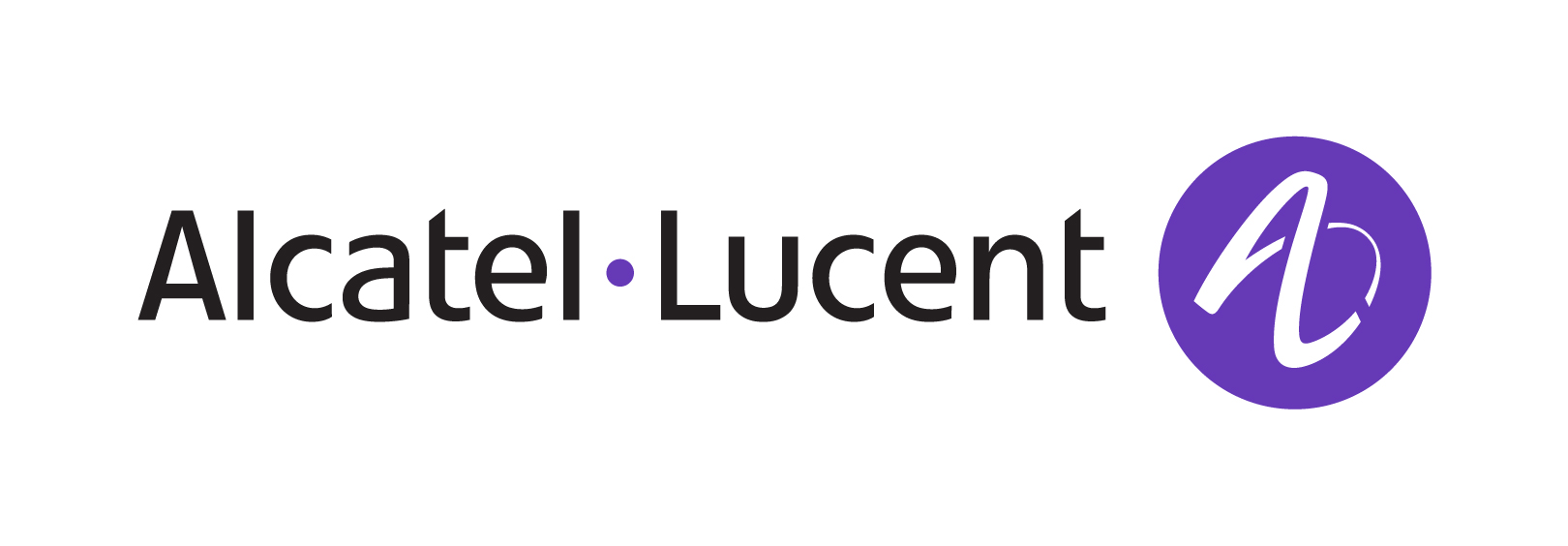 Physical security
IP telephony
Plugins
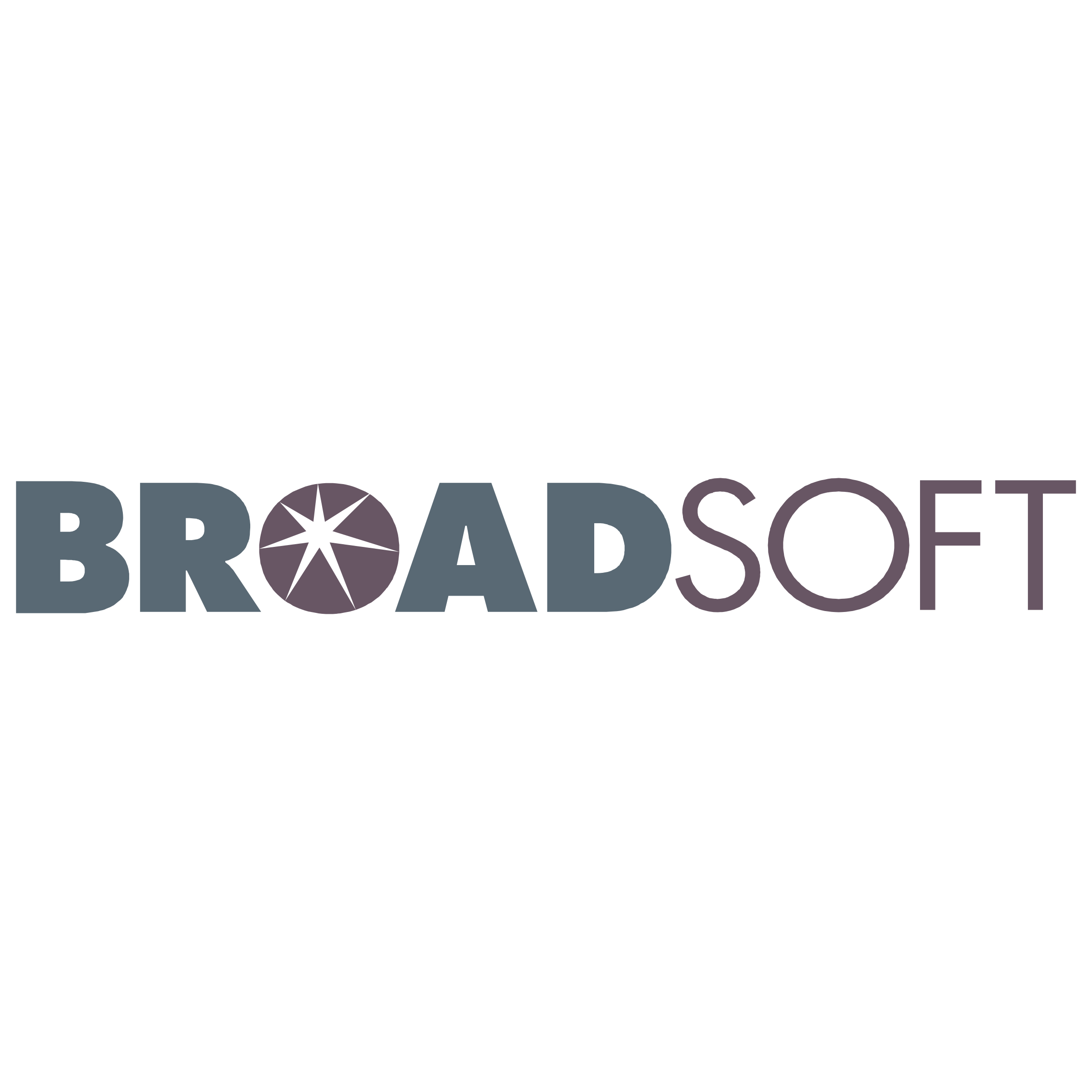 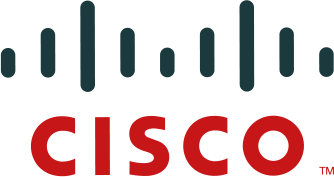 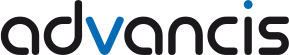 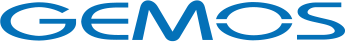 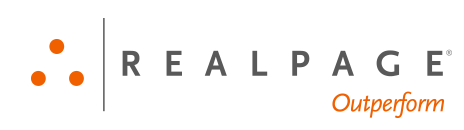 RIO
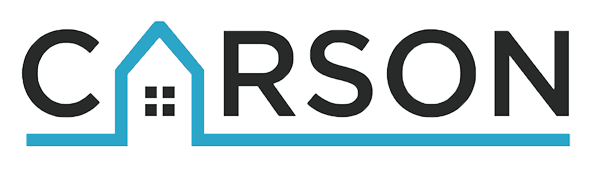 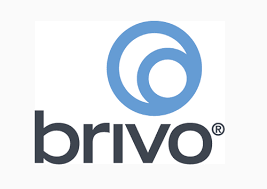 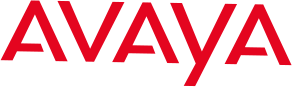 Property management
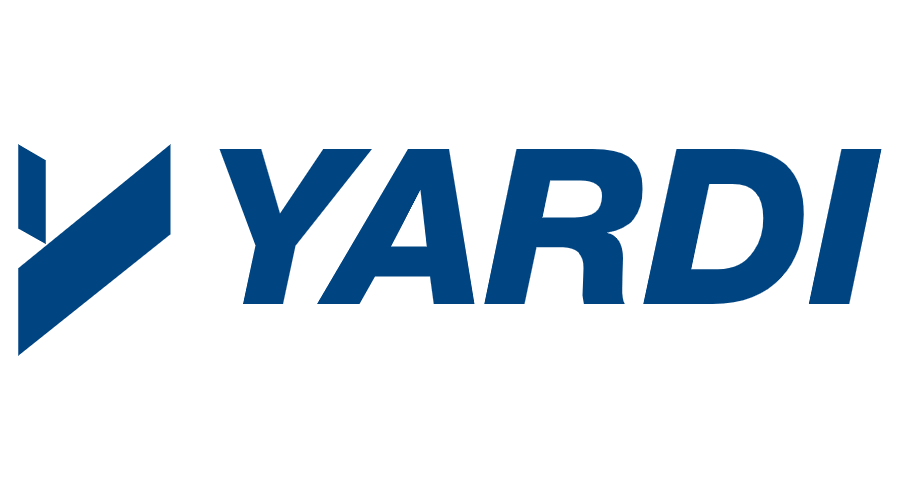 Wiegand
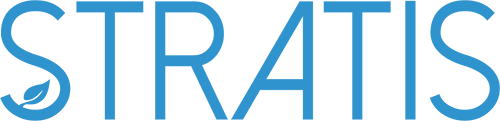 [Speaker Notes: Openness for the integration with 3rd party systems
We are using standardized protocols – you as SIs can benefit from…SIP, ONVIF, RTSP/RTP, HTTP API
Property Management (MDU)  - need to be able to remotely manage installation (user management, billing per site or flat, concierge services, remote control of the unit, remote service, setup and maintenance) 
Security (MDU, Villa) (video surveillance integration) use of cameras stream for answering units, intercom feed to VMS
Access Control (MDU) - remote management of credentials, temporary credentials  (cradles access – biometry, Bluetooth, AirBnB like services, visitor management) 
Home automation (MDU,Villa)  companies  - integration that is technically difficult, proprietary (protocols) and requires IP connection
In-home delivery - IP technology is best to integrate (IP camera for verification, http control of locks) 
+ přidat ostatní oblasti integrace]
VERTICALS
Healthcare
Office
Residential
Government
Leisure & entertainment
Industry
Education
[Speaker Notes: Tailored Intercoms addressing the needs of any Vertical]
We´ve got an intercom for any type of a project
2N® IP Solo
2N® IP Base
2N® IP Verso
2N® LTE Verso
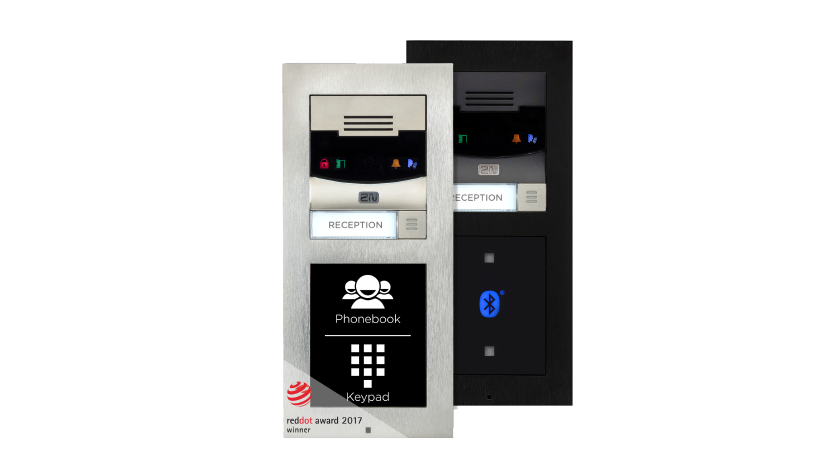 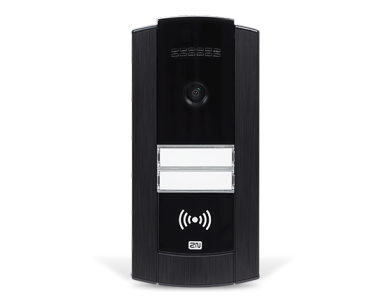 Home automation
No cabling
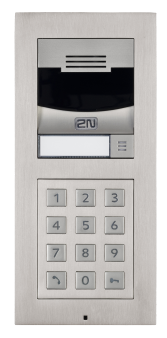 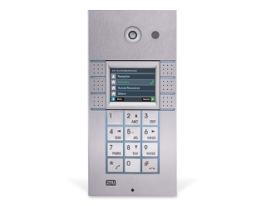 Modularity
Compactness
Emergency
2N® IP Uni
2N® IP Safety
2N® IP Force
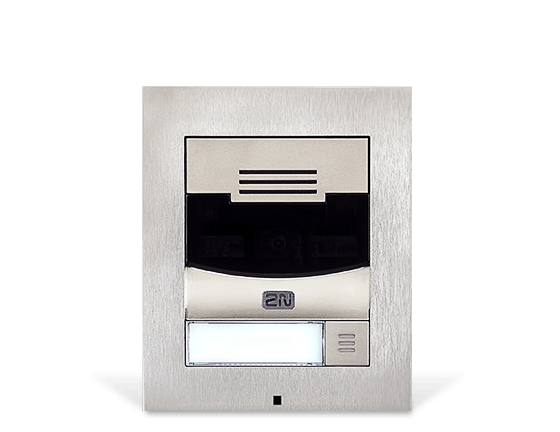 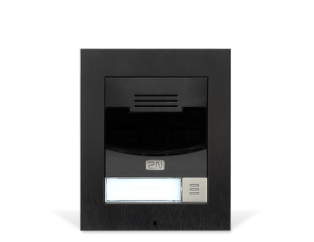 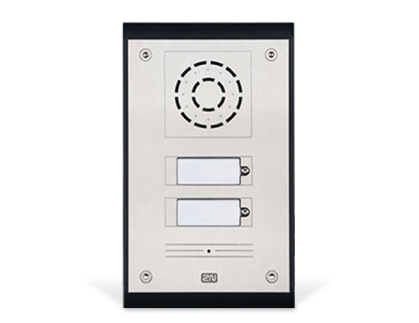 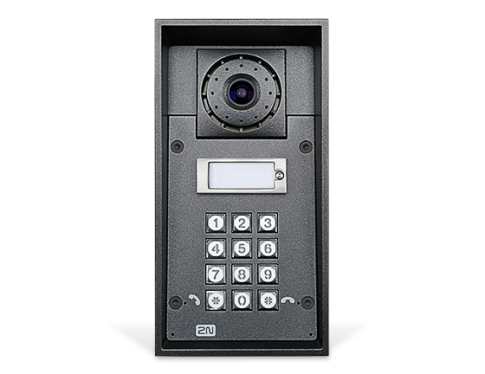 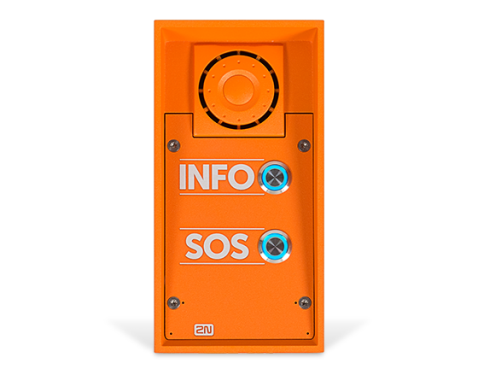 Durability
Affordability
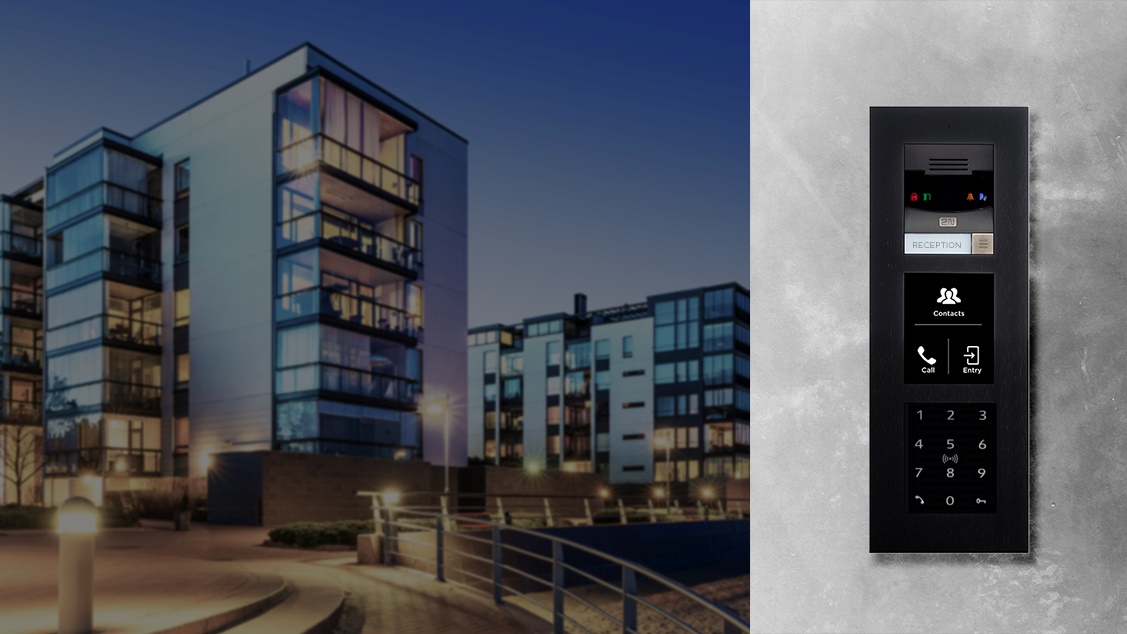 2N® IP VERSO

Luxurious modular 
IP intercom
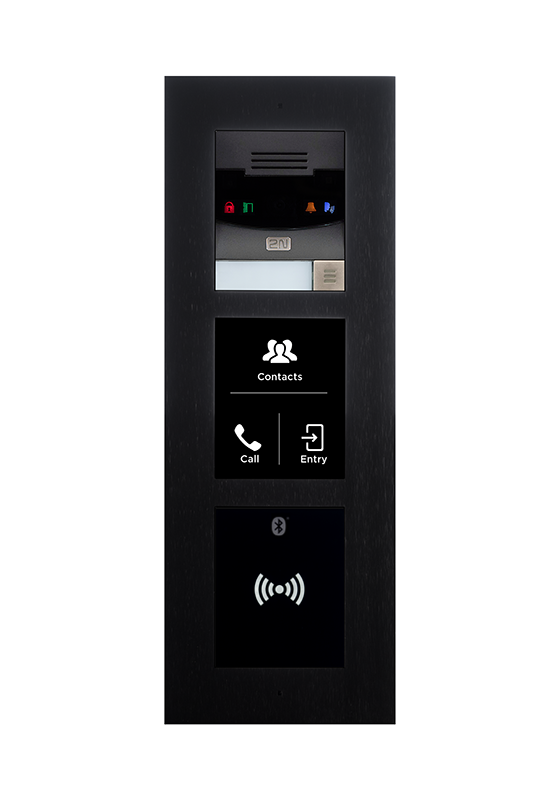 2N® IP Verso
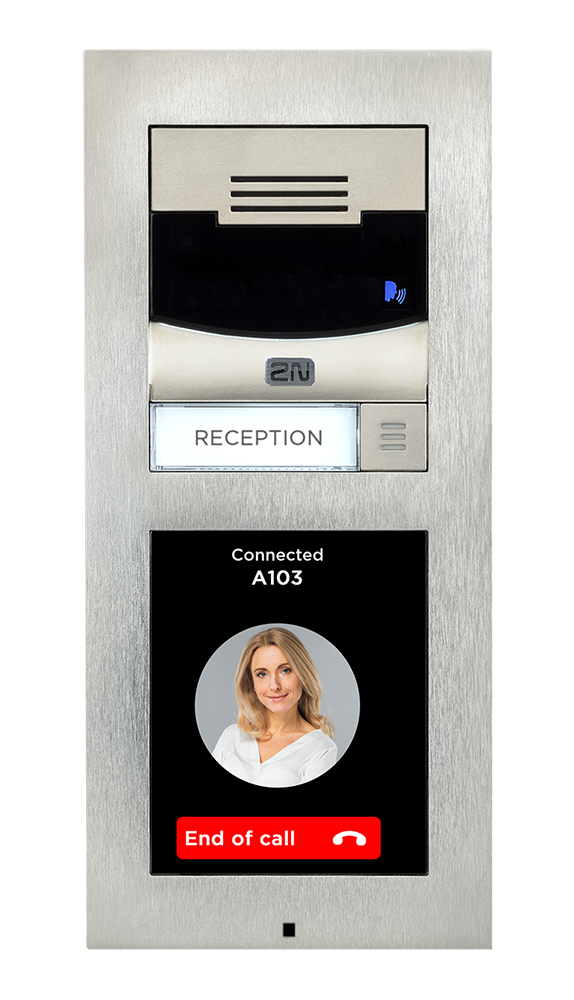 Luxurious modular IP intercom
16 modules ideal for residential projects(Touch display, Bluetooth and Fingerprint reader, buttons, etc.)
Hidden HD camera with night vision
High grade materials, surface or flush installation, black or nickel colour
Integration with Property Management SW, Home automation SW, VMS, etc.
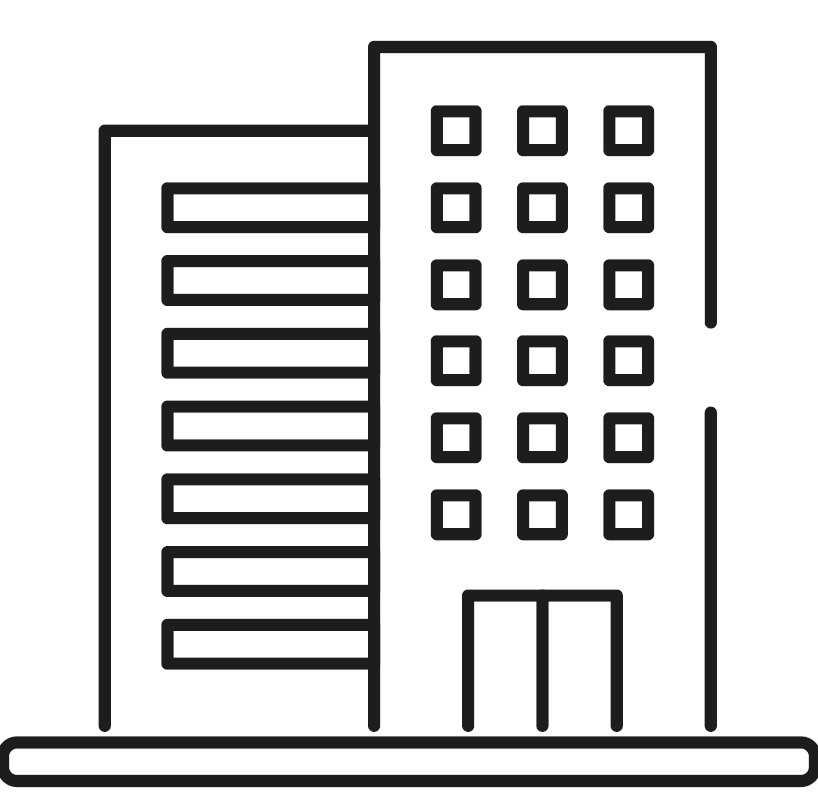 For office and residential
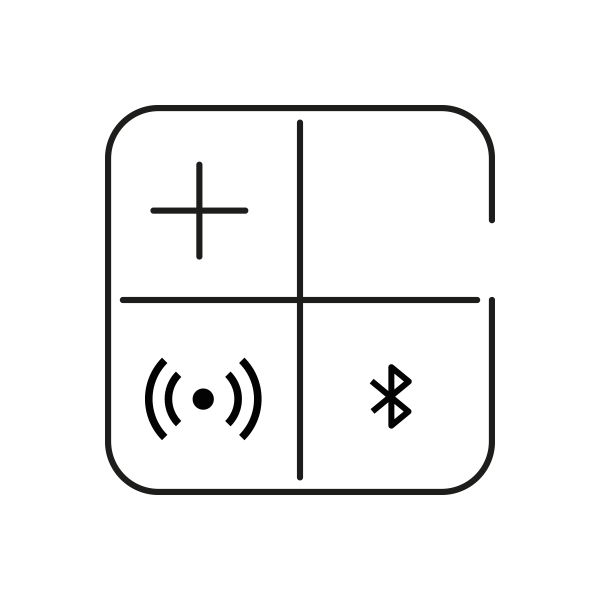 Modularity
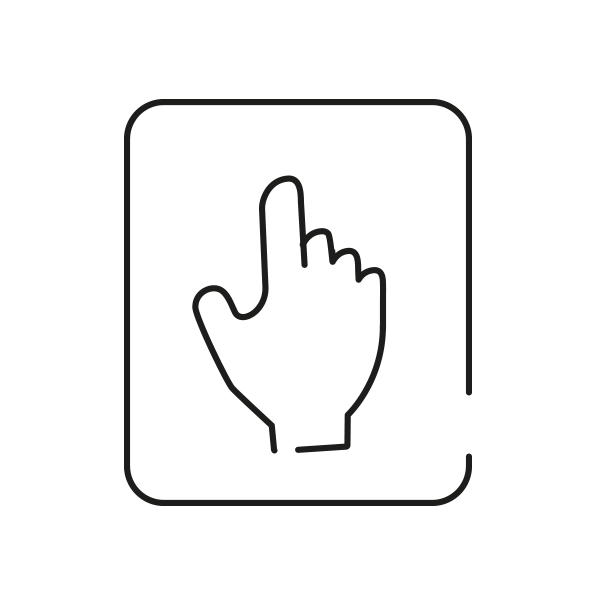 Residential friendly AC
[Speaker Notes: Choose your configuration of the required number of buttons, extending modules like Display Touch screen, Bluetooth and many others.
Modules using different technologies like Bluetooth, RFID, optical fingerprint reader, capacitive touchscreen,
Hidden integrated camera produces sharp image with HD resolution and night vision so you will see all visitors clearly even in a dark night.
All used components and materials are industry grade and will provide excellent performance in any conditions. 
High output power integrated amplifier together with HD audio codec will provide you crystal clear sound output with great intelligibility.
Full duplex sound processing ensures that you will always hear your visitor even in loud environments.
An integration with other security systems in the building brings an extra value and security. It works with open standards like ONVIF, HTTP based APIs and modern streaming features to integrate with video surveillance, burglar alarms or home automation systems.]
MODULARITY
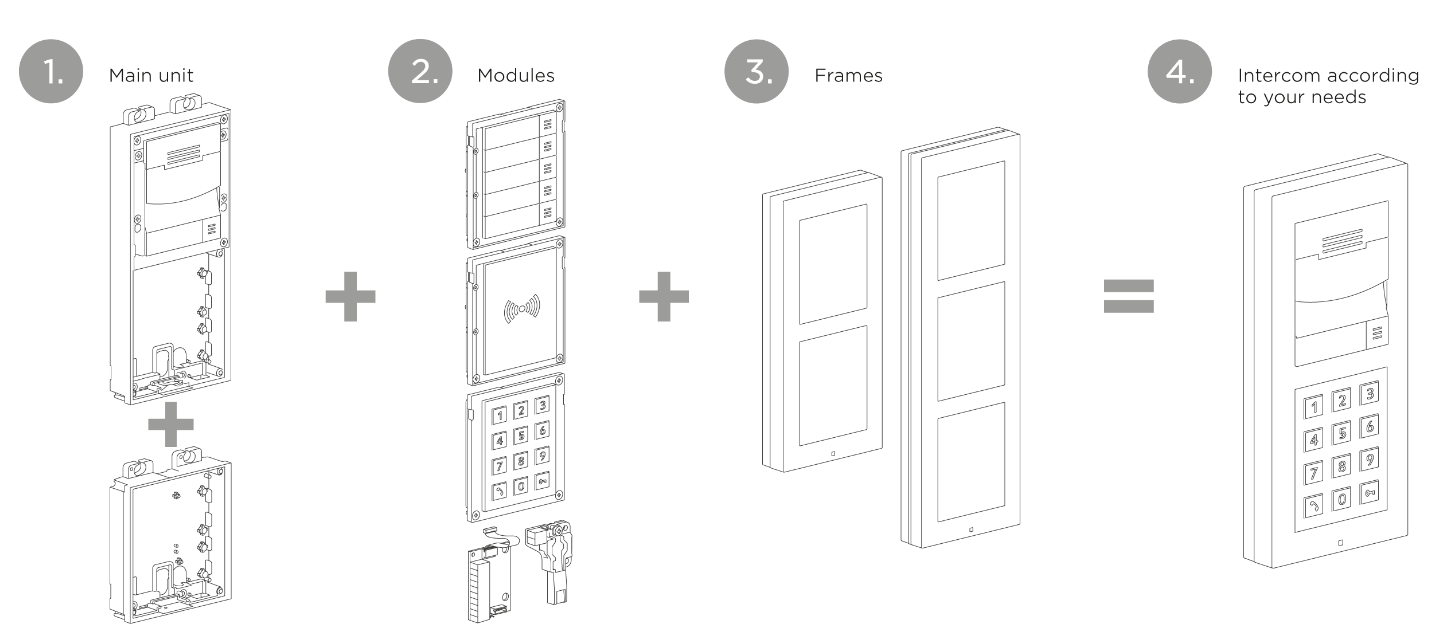 2N® IP Verso
PRODUCT VARIANTS - MODULES
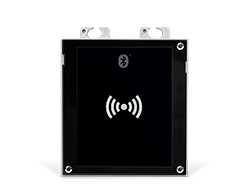 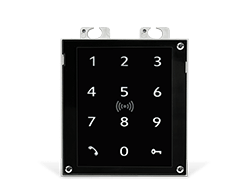 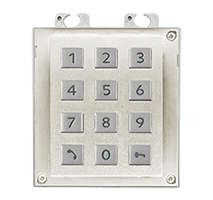 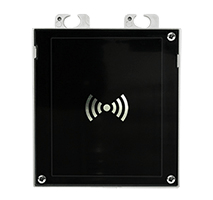 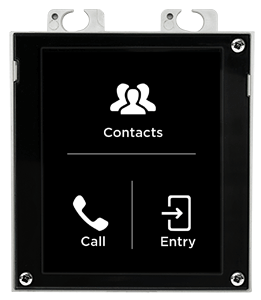 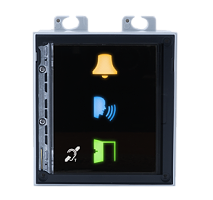 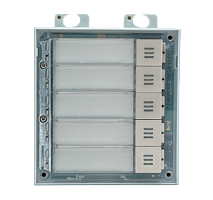 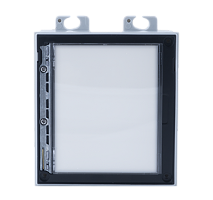 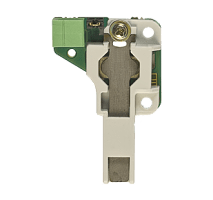 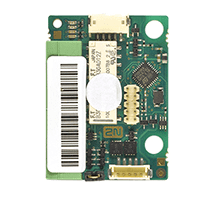 [Speaker Notes: Max. of 30 modules (limited by power supply)
 
Touch display, 
Bluetooth & RFID Reader 125 kHz, 13.56 MHz, NFC / Bluetooth & RFID Reader 125 kHz, secured 13.56 MHz, NFC
Touch Keypad & RFID Reader 125 kHz, 13.56 MHz, NFC / Touch Keypad & RFID Reader 125 kHz, secured 13.56 MHz, NFC
Bluetooth, 
RFID card reader 125kHz / 13,56MHz/ 13,56MHz NFC,
Keypad,
5 buttons, 
Infopanel,
Indooction loop,
Blind module]
2N® IP Verso
PRODUCT VARIANTS – MAIN UNITS
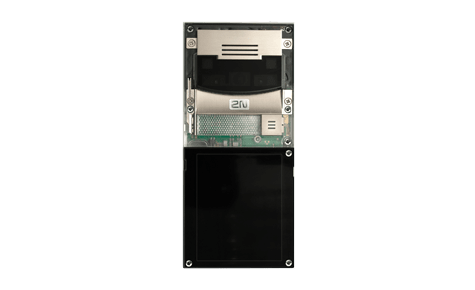 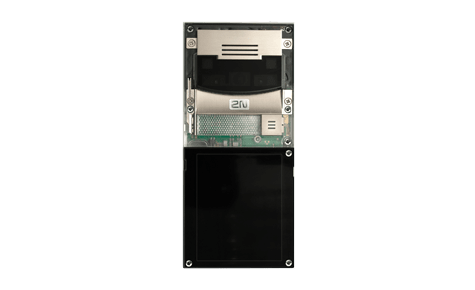 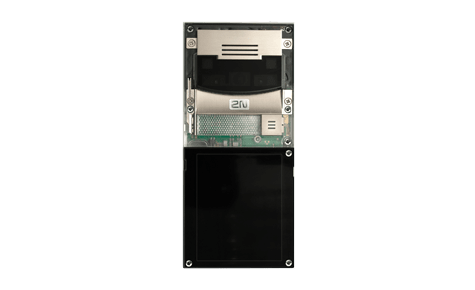 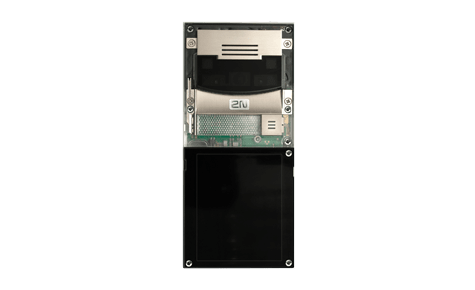 Main unit 
with camera - nickel

9155101C
Main unit 
without camera - nickel

9155101
Main unit 
with camera - black

9155101CB
Main unit 
without camera - black

 9155101B
[Speaker Notes: 2-frame x 3-frame]
2N® IP Verso
PRODUCT VARIANTS - MODULES
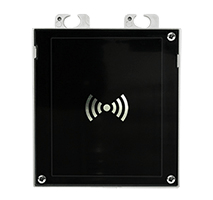 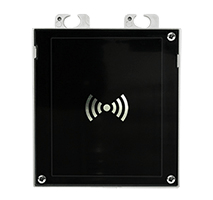 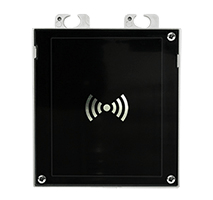 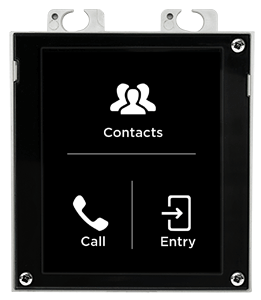 Touch Display

9155036
RFID card reader 125kHz

9155032
RFID card reader 13.56MHz NFC

91550942
Secured RFID card reader 13.56MHz

9155086
[Speaker Notes: Max. of 30 modules (limited by power supply)]
2N® IP Verso
PRODUCT VARIANTS - MODULES
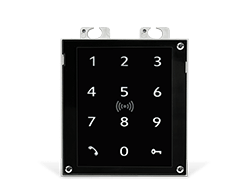 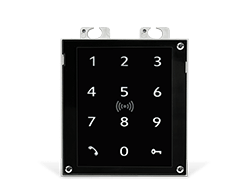 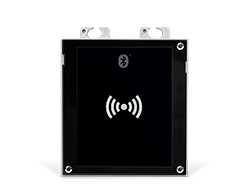 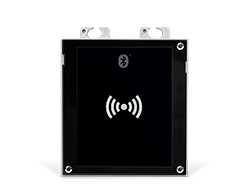 Touch Keypad & RFID Reader 125 kHz, secured 13.56 MHz, NFC

9155083
Bluetooth & RFID Reader 125 kHz, secured 13.56 MHz, NFC

9155084
Bluetooth & RFID Reader 125 kHz, 13.56 MHz, NFC

9155082
Touch Keypad & RFID Reader 125 kHz, 13.56 MHz, NFC

9155081
[Speaker Notes: Max. of 30 modules (limited by power supply)]
2N® IP Verso
PRODUCT VARIANTS - MODULES
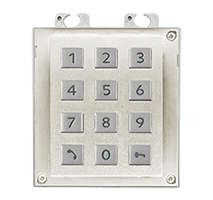 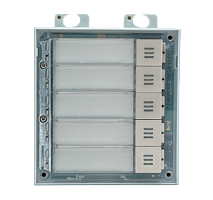 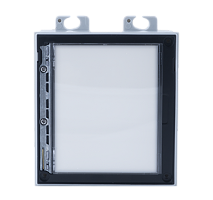 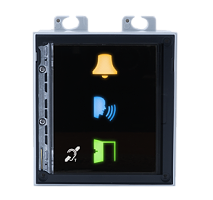 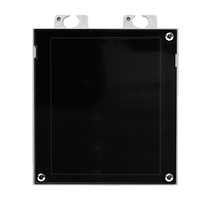 Keypad

9155031
5 Buttons

9155035
Infopanel

9155030
Blind Module

9155039
Induction loop

9155041
2N® IP Verso
PRODUCT VARIANTS - MODULES
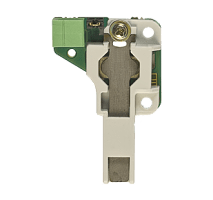 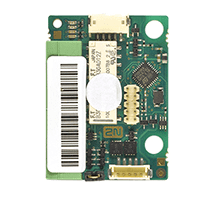 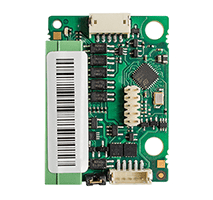 I/O

9155034
Wiegand

9155037
Tamper switch

9155038
2N® IP Verso
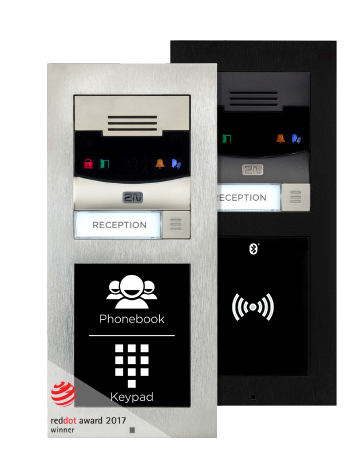 Technical Specification
Signaling protocol: SIP 2.0 (RFC - 3261)
Microphone: 1 built-in microphone, Speaker 2W
Camera (optional) Resolution: JPEG 1280 x 960px – video call 640 x 480px
Viewing angle 120° (H), 90° (V), 145° (D)
Night vision: Yes Automatic IR cut filter and IR light
Video stream: Codecs H.263+, H.263, H.264, MJPEG, MPEG-4
Power supply: 12V ± 15%/ 2A DC, or PoE 802.3af (Class 0 - 12.95W)
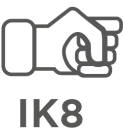 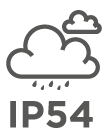 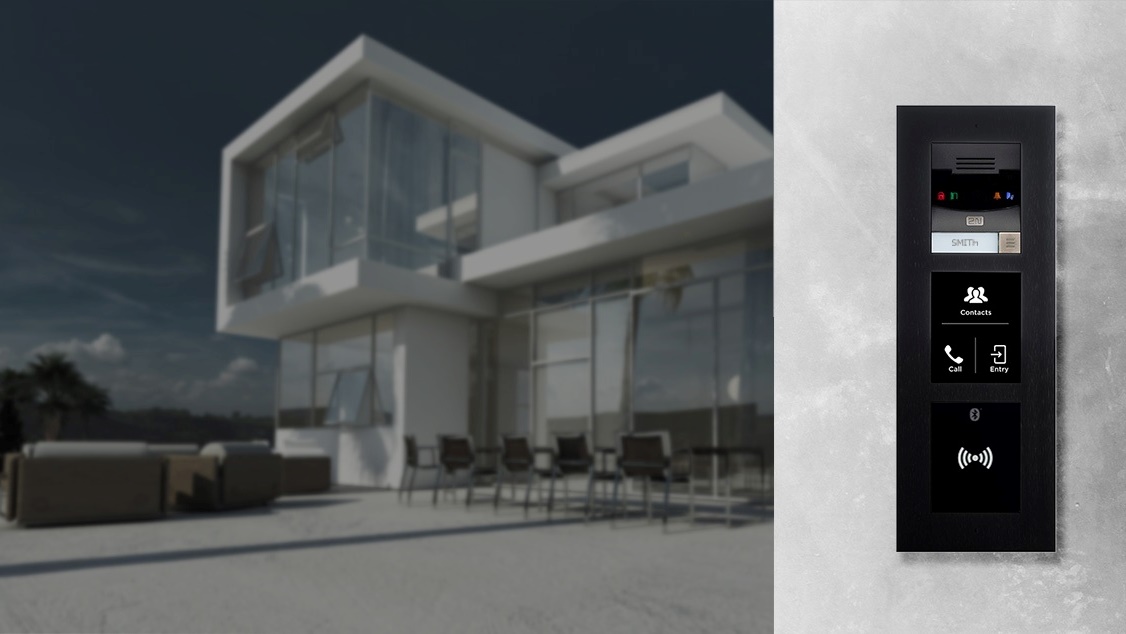 2N® LTE VERSO

World’s first 
lte intercom
2N® LTE Verso
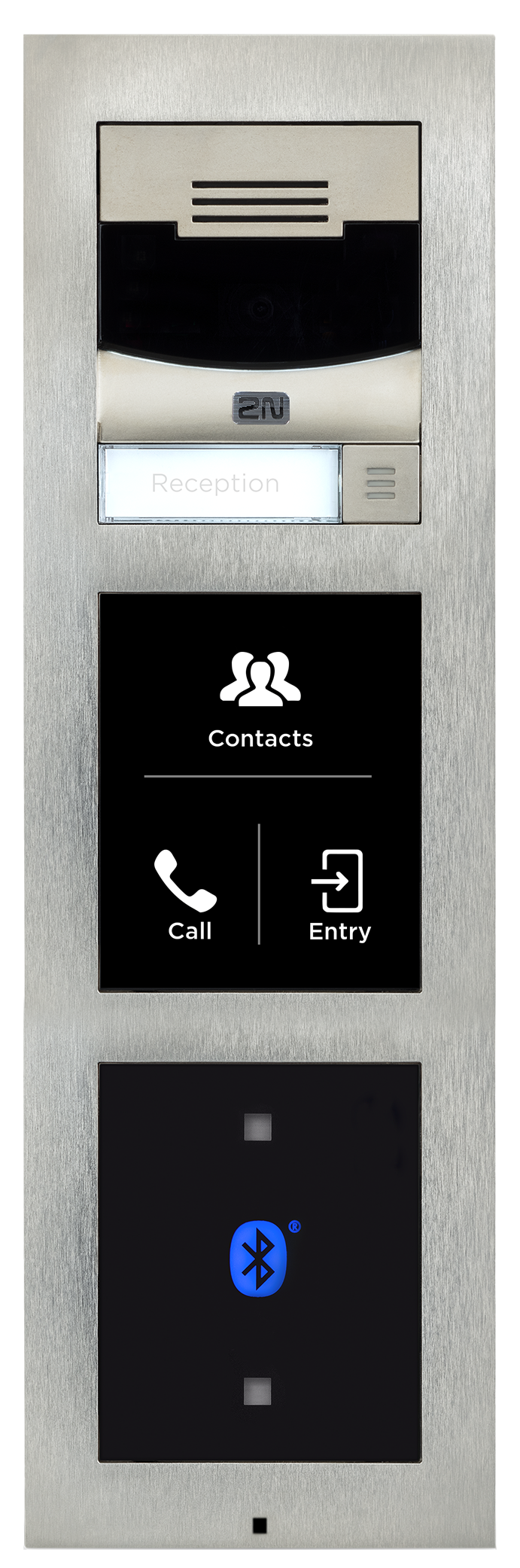 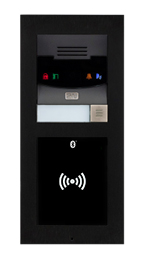 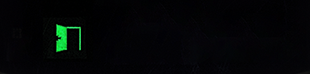 Ideal retrofit solution 
Combines minimum installation costs witha full-feature set → only SIM card needed
Secure configuration and management via My2N cloud
Internal antenna inside with possibility for external antenna connection
Integration with Property Management SW, Home Automation SW, VMS, etc.
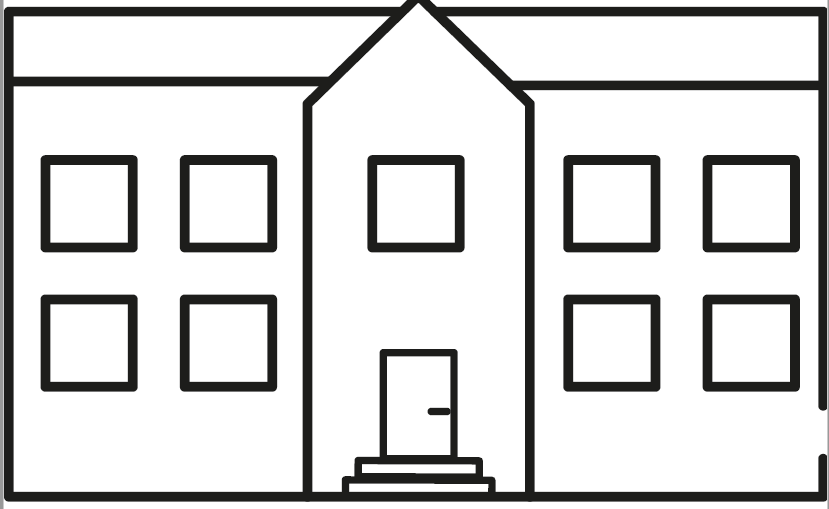 For retrofit
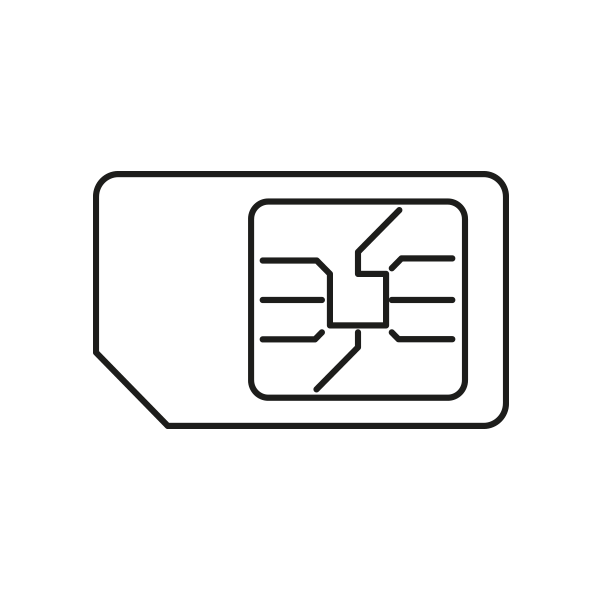 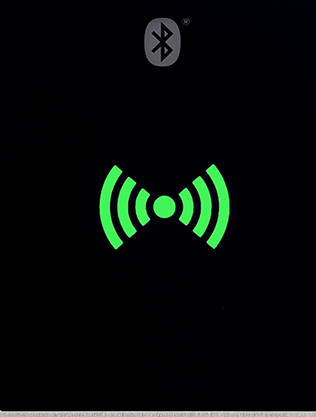 Only SIM needed
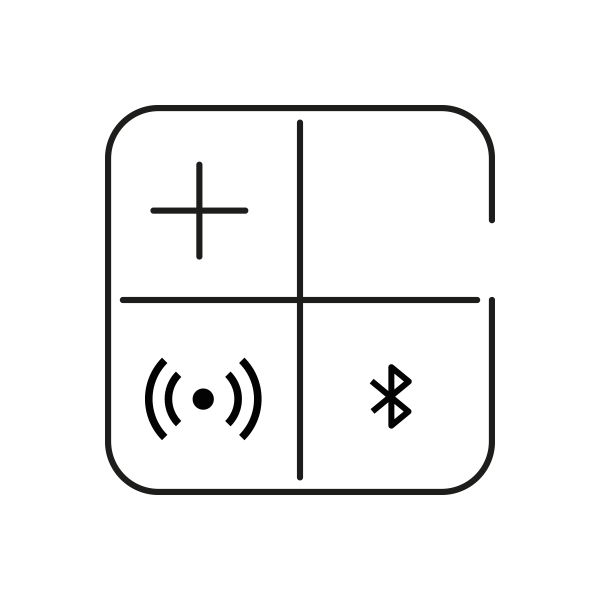 Modularity
2N® LTE Verso
PRODUCT VARIANTS – MAIN UNITS
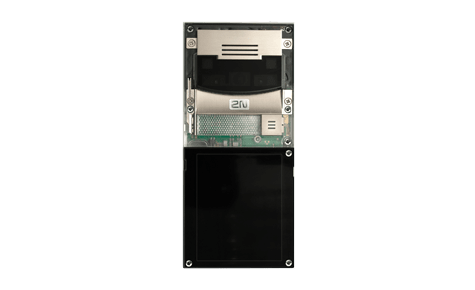 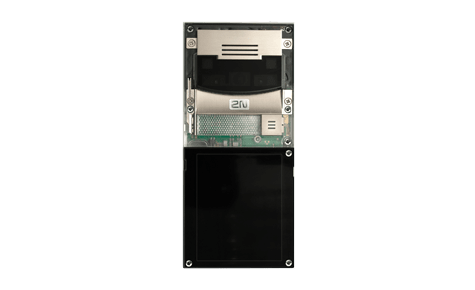 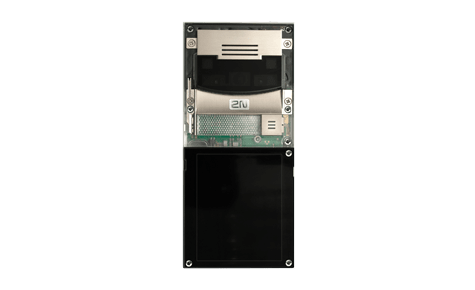 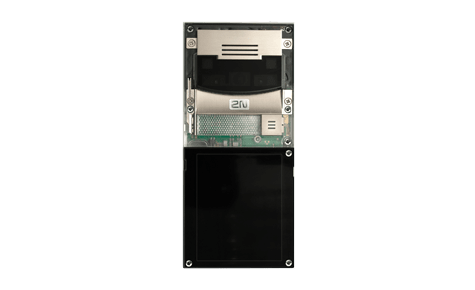 Main unit 
EU LTE - nickel

9155401C-E
Main unit 
US LTE - nickel

9155401C-U1
Main unit 
EU LTE - black

9155401CB-E
Main unit 
US LTE - black

 9155401CB-U1
[Speaker Notes: 2-frame x 3-frame]
2N® LTE Verso
PRODUCT VARIANTS - MODULES
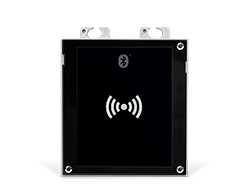 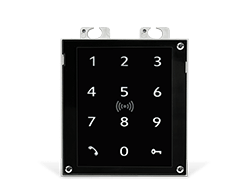 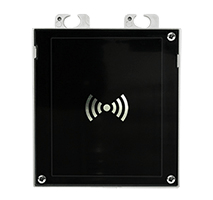 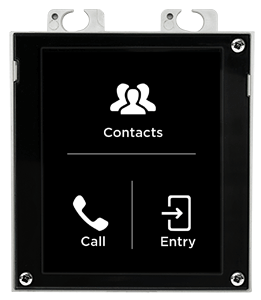 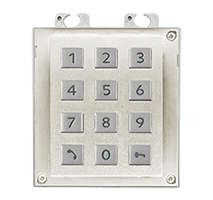 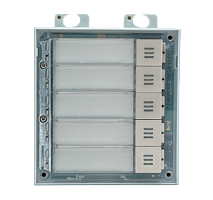 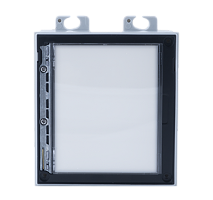 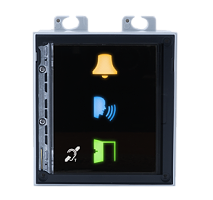 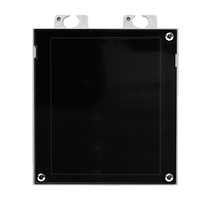 [Speaker Notes: Same modules as for IP Verso 

Max. of 30 modules (limited by power supply)
 
Touch display, 
Bluetooth & RFID Reader 125 kHz, 13.56 MHz, NFC / Bluetooth & RFID Reader 125 kHz, secured 13.56 MHz, NFC
Touch Keypad & RFID Reader 125 kHz, 13.56 MHz, NFC / Touch Keypad & RFID Reader 125 kHz, secured 13.56 MHz, NFC
Bluetooth, 
RFID card reader 125kHz / 13,56MHz/ 13,56MHz NFC,
Keypad,
5 buttons, 
Infopanel,
Indooction loop,
Blind module]
2N® LTE Verso
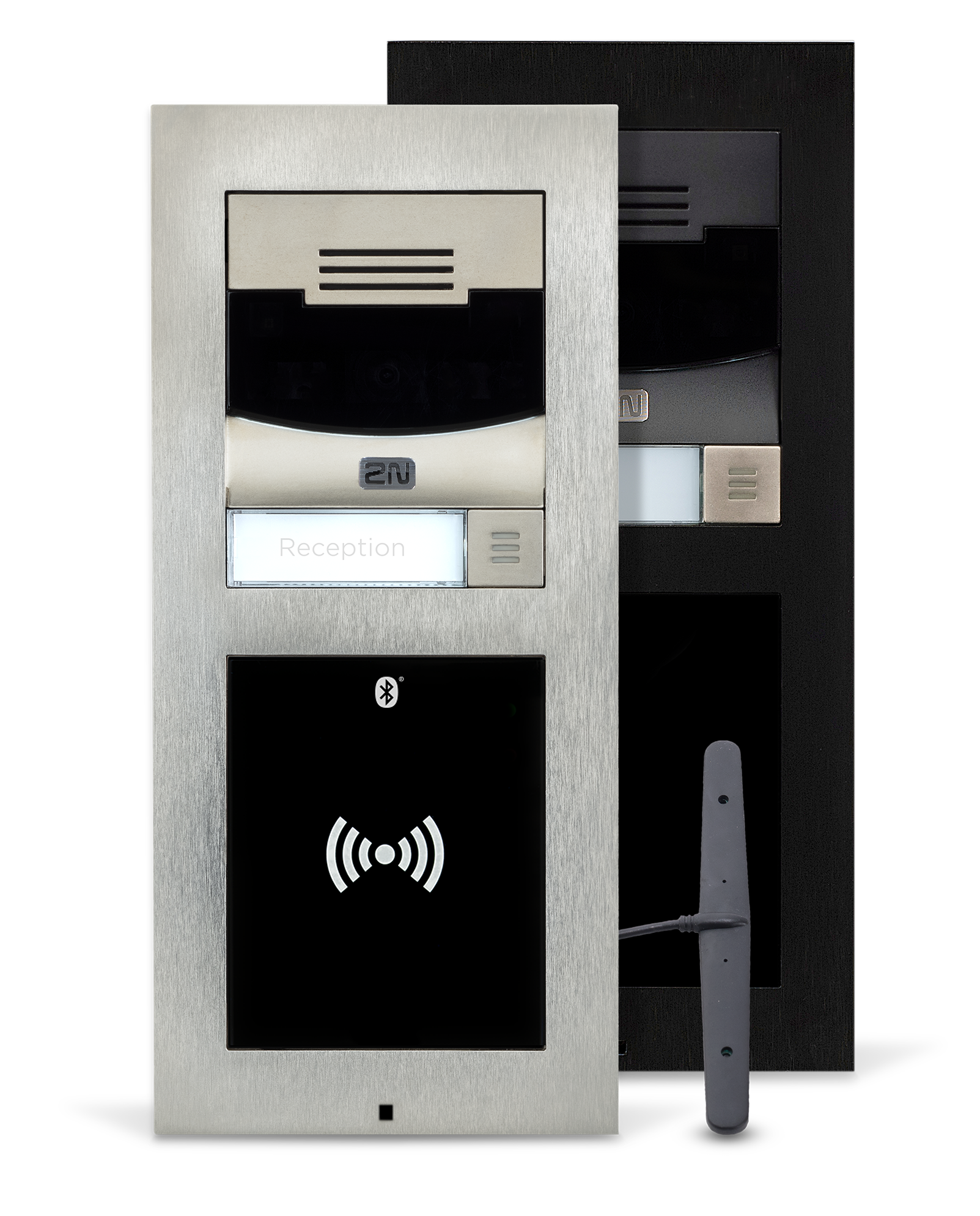 Technical Specification
Signalling protocol: SIP 2.0 (RFC- 3261)
Microphone: 1 built-in microphone
Camera resolution: 1280 x 960px (JPEG), 640 x 480px (video call)
Viewing angle: 120° (H), 90° (V), 145° (D)
Video stream codecs: H.263+, H.263, H.264, MJPEG, MPEG-4
Power supply: 12V ± 15%/ 2A DC
Network connection: LTE FDD Cat.1, 3GPP release 9 compliant
4G Bands (MHz): B1(2100), B3(1800), B7(2600), B8(900), B20(800)
Output power - Class 3 (0.2 W, 23 dBm) @ LTE
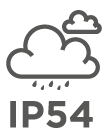 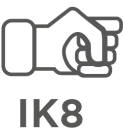 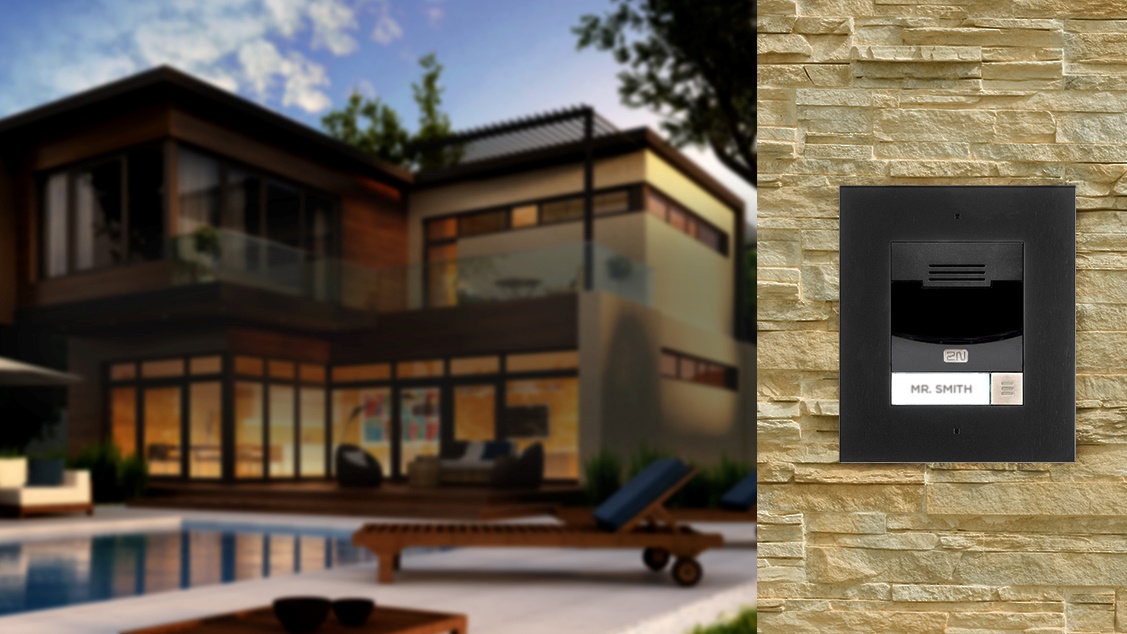 2N® Ip solo

Compact ip intercom ideal
For home automation
2N® IP Solo
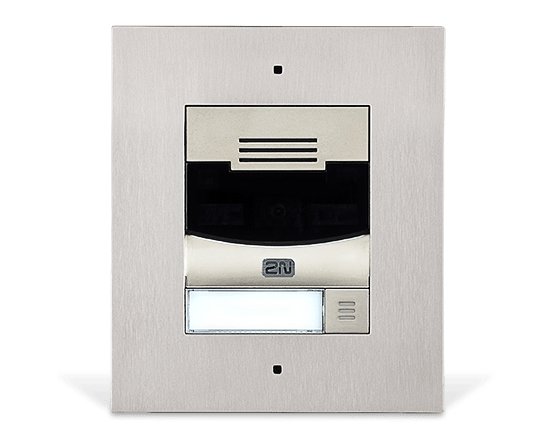 Entrance to your Smart Home 
Small package, just one button, video calls
Hidden HD camera with night vision
Snapshots of the visitor to your email 
Integration with home automation systems(Open HTTP API, SIP, ONVIF S, RTSP streaming, automation functionality)
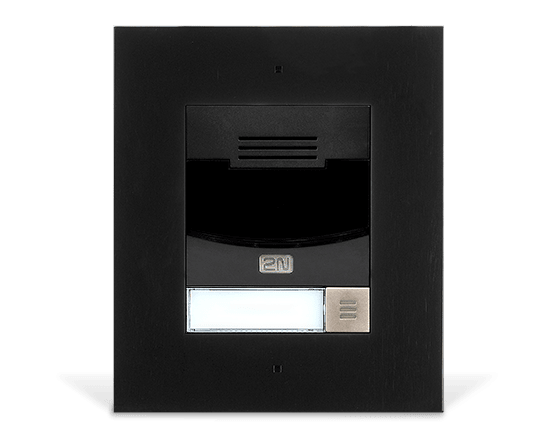 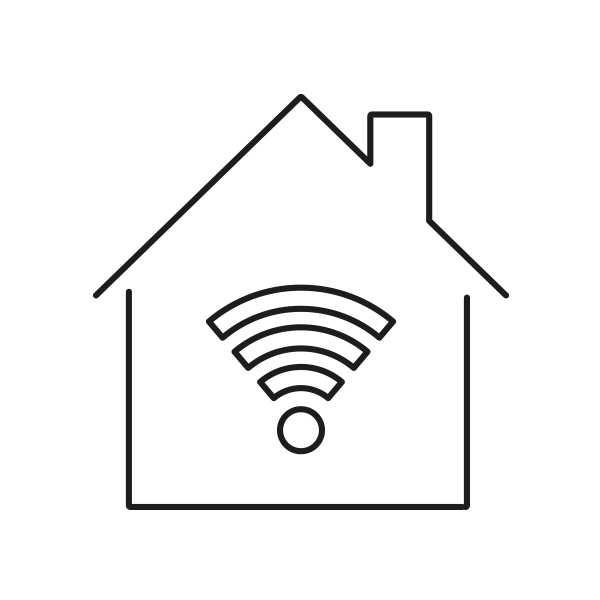 For smart homes
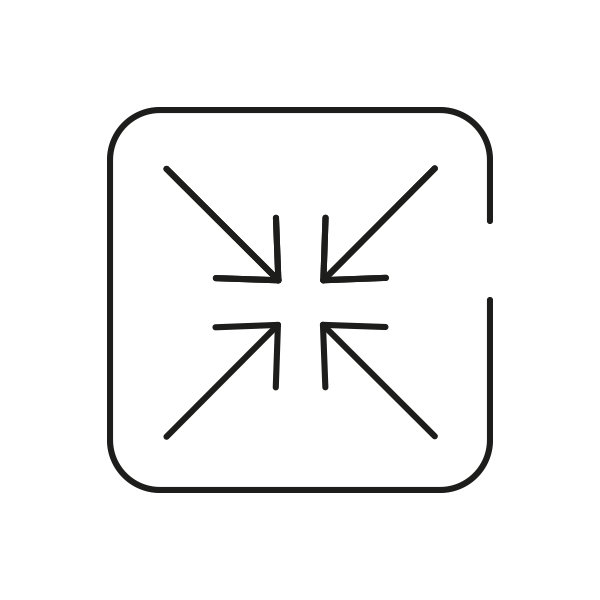 Compact size
[Speaker Notes: Video calls and door control int
A luxurious surface of brushed zinc represents any entrance in style.
All components and materials are industrial high-grade so as to ensure excellent performance under any conditions. 
Integrate into your smart home system.
Various integration scenarios with a lot of Home Automation systems thanks to open HTTP API, Automation functionality in Helios IP and ONVIF support.
 motion detection to reveal trespassers
 ONVIF for integration to VMS
 interconnection with smart home devices]
2N® IP Solo
Main units with camera
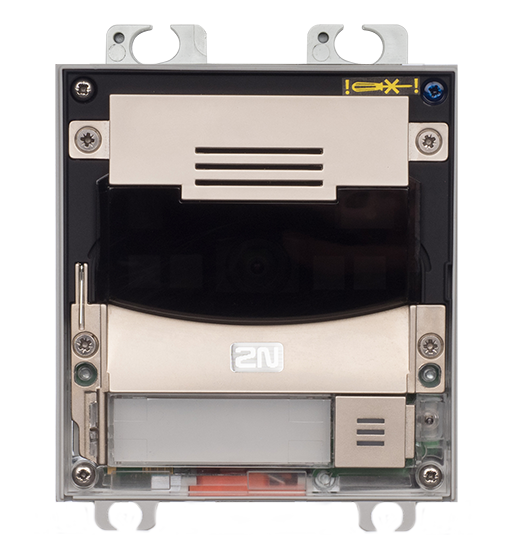 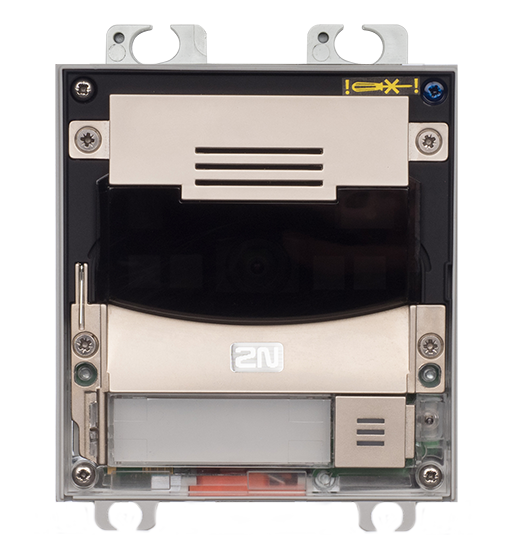 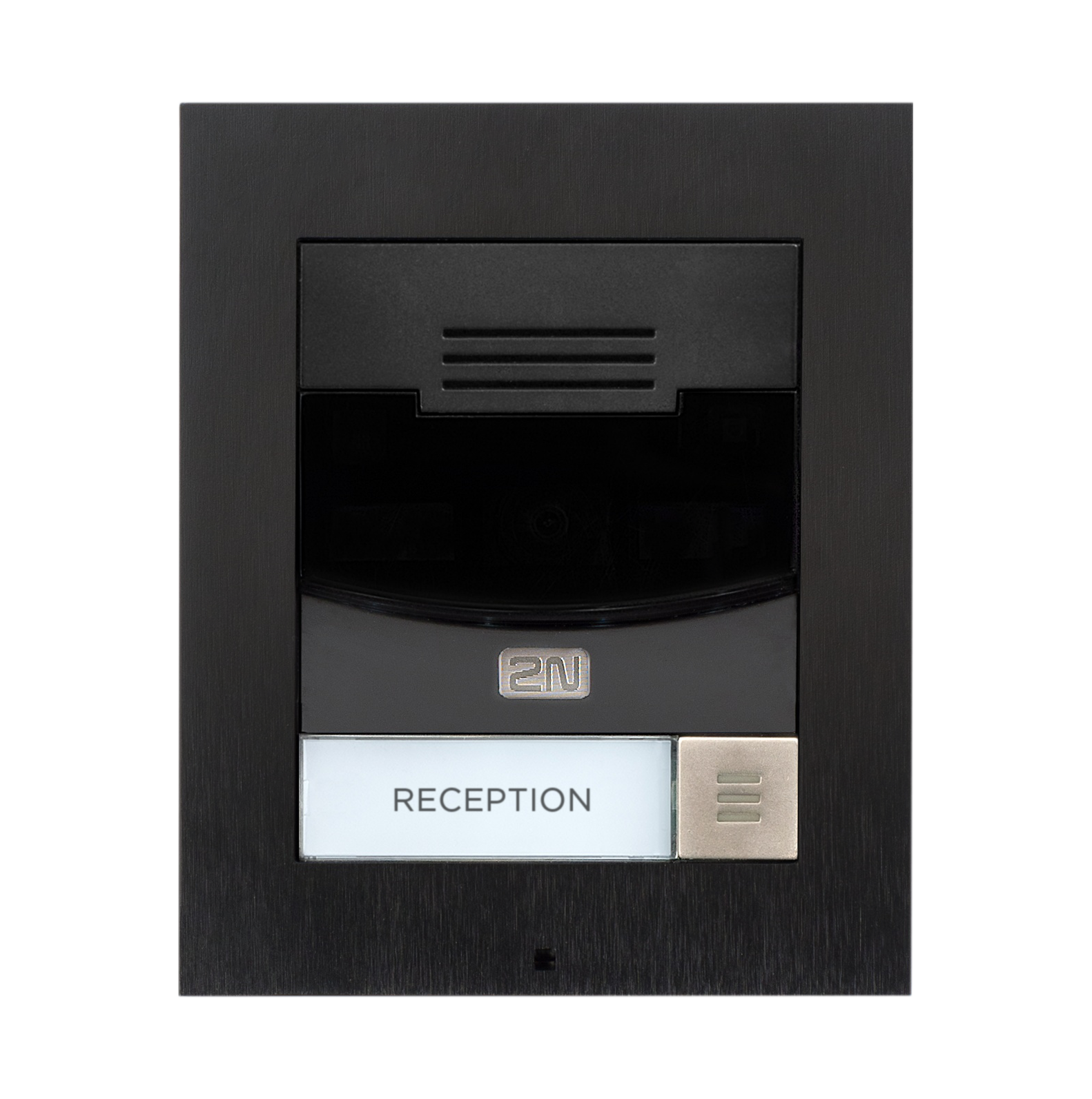 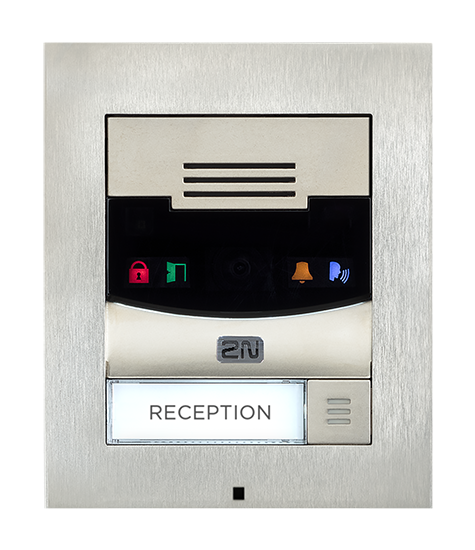 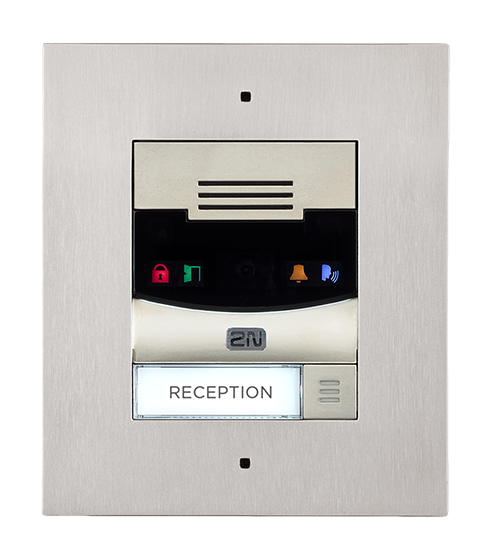 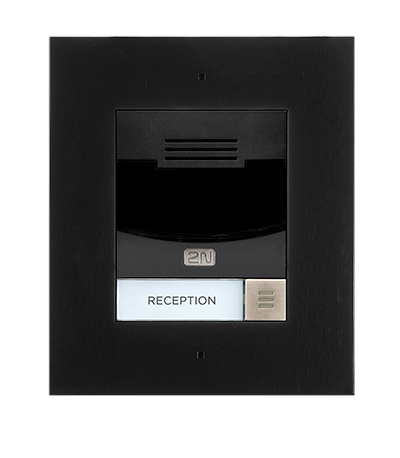 Main unit – black 
flush mounted 

9155301CBF
Main unit – nickel 
flush mounted 

9155301CF
Main unit – nickel 
surface mounted 

9155301CS
Main unit – black 
surface mounted 

9155301CBS
2N® IP Solo
Main units without camera
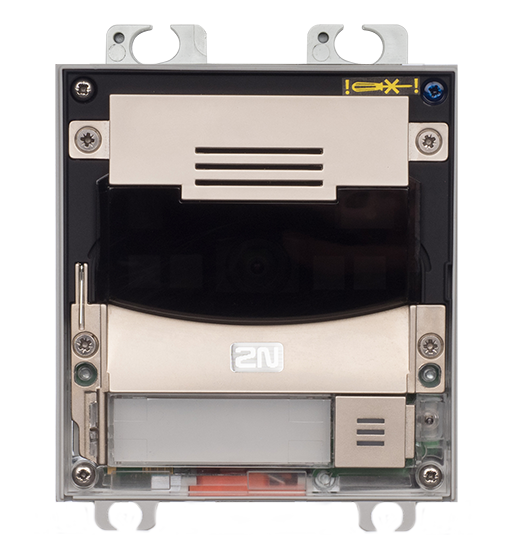 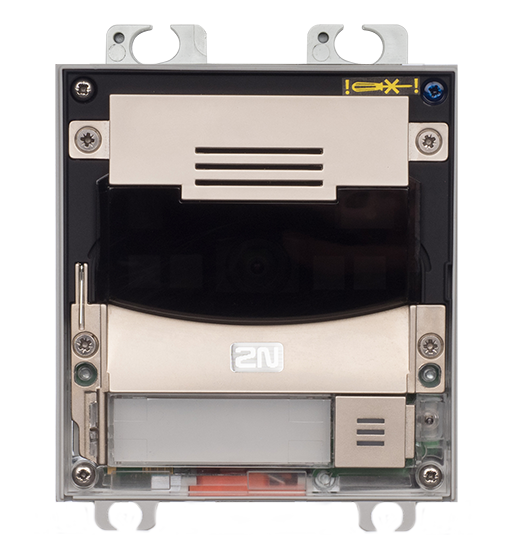 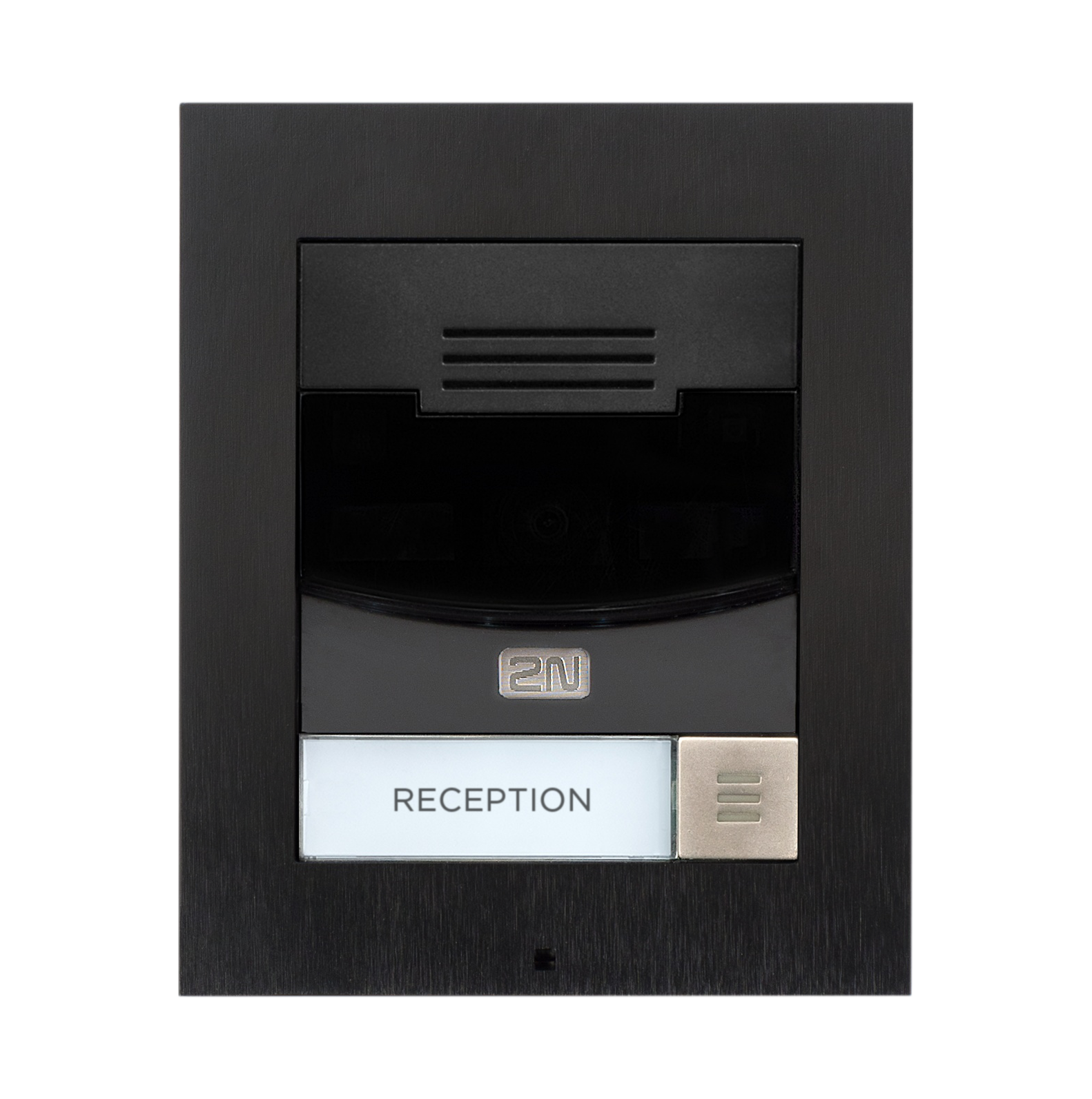 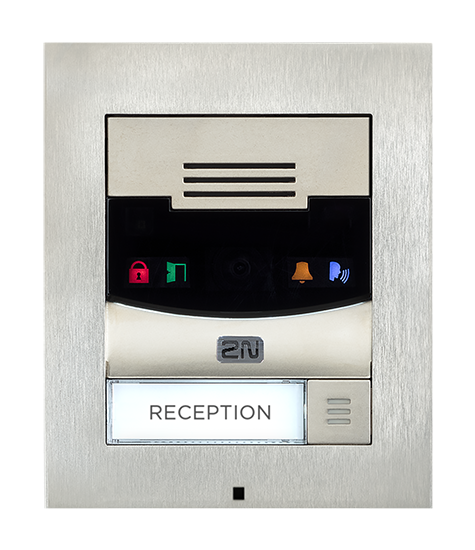 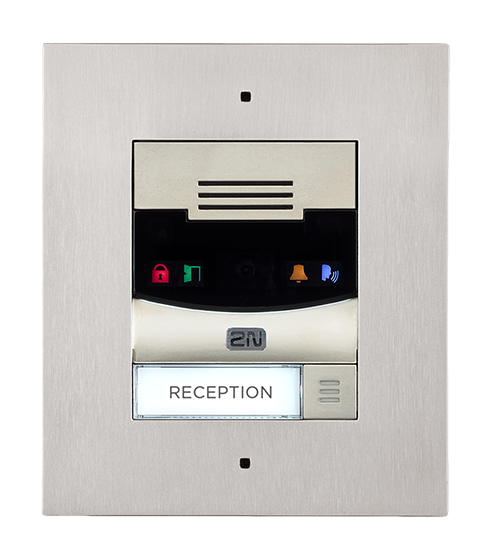 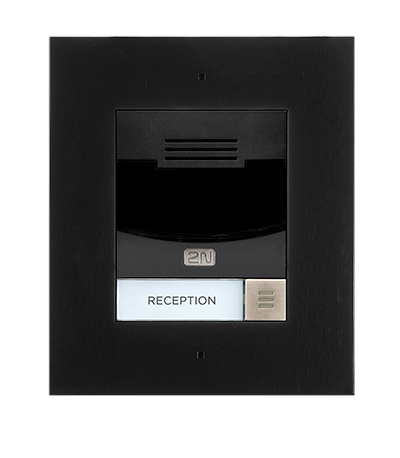 Main unit – black 
flush mounted 

9155301BF
Main unit – nickel 
flush mounted 

9155301F
Main unit – nickel 
surface mounted 

9155301S
Main unit – black 
surface mounted 

9155301BS
2N® IP Solo
Accessories
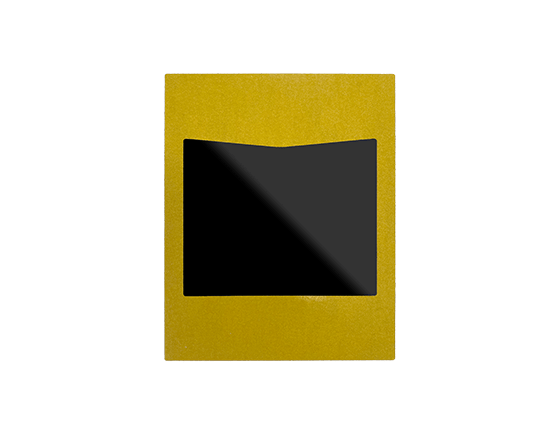 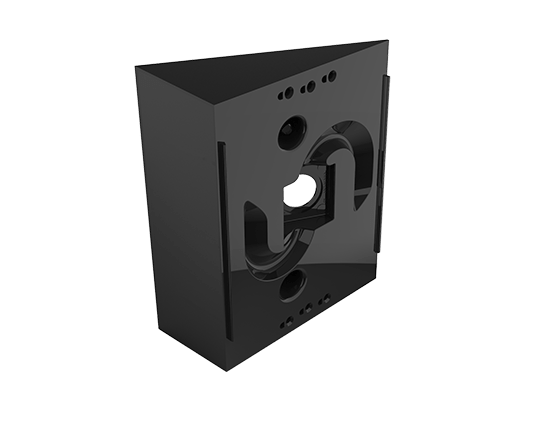 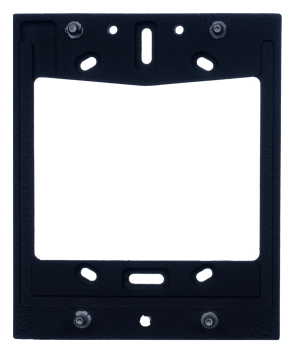 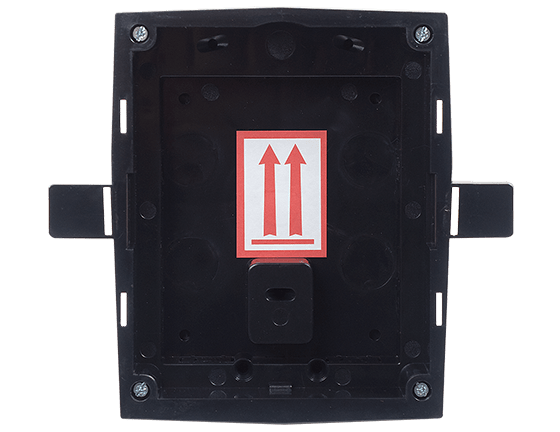 Glass Mount


9155074
Box for recessed installation 

9155017
Backplate


9155068
Wedge Backplate


9155071
Technical Specification
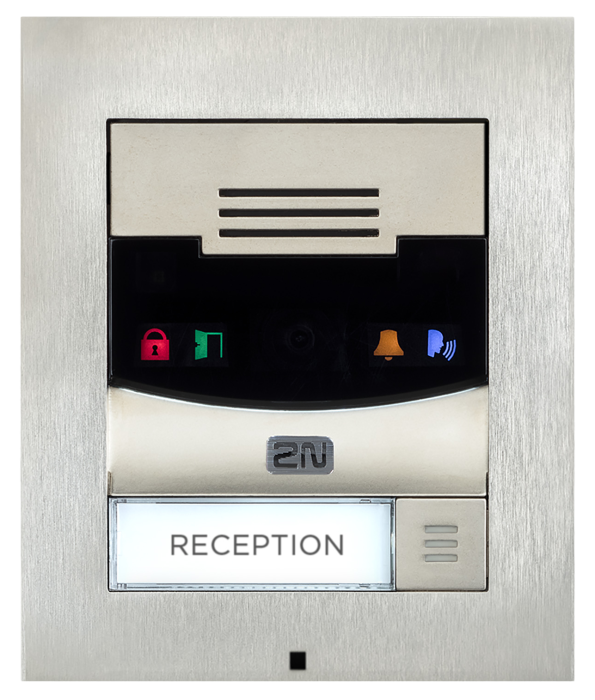 Signalling protocol: SIP 2.0 (RFC - 3261)
Microphone: 1 built-in microphone, Speaker 2W
Camera (optional) Resolution: JPEG 1280 x 960px – video call 640 x 480px
Viewing angle 120° (H), 90° (V), 145° (D)
Night vision: Yes Automatic IR cut filter and IR light
Video stream: Codecs H.263+, H.263, H.264, MJPEG, MPEG-4
Power supply: 12V ± 15%/ 2A DC, or PoE 802.3af         (Class 0 - 12.95W)
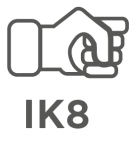 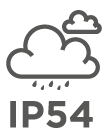 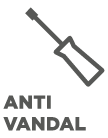 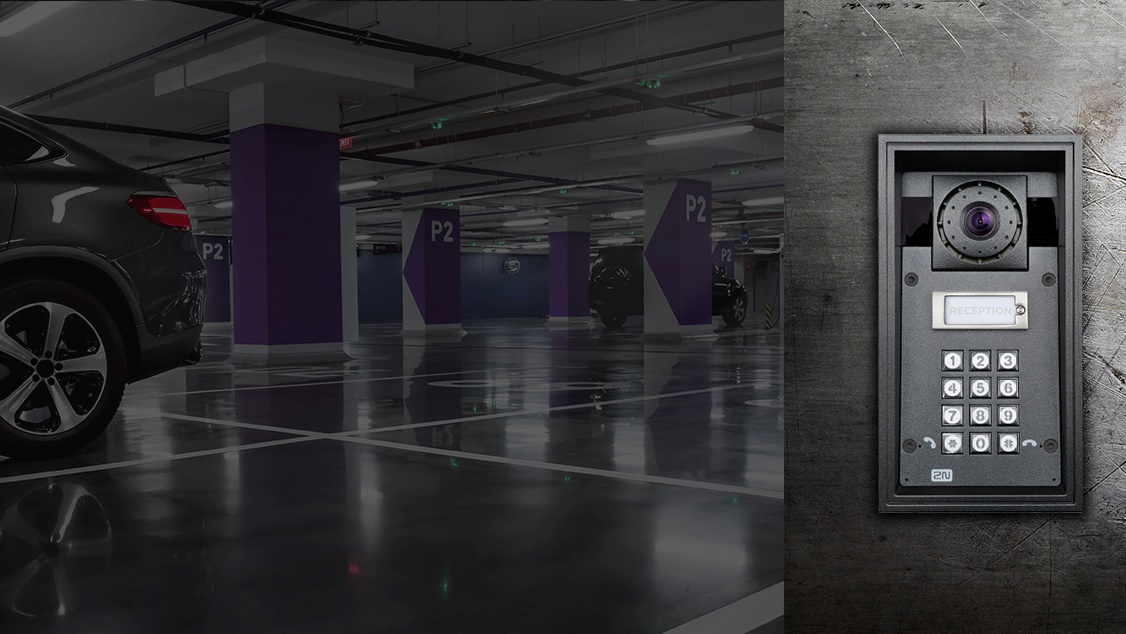 2N® IP force

withstands even the most demanding conditions
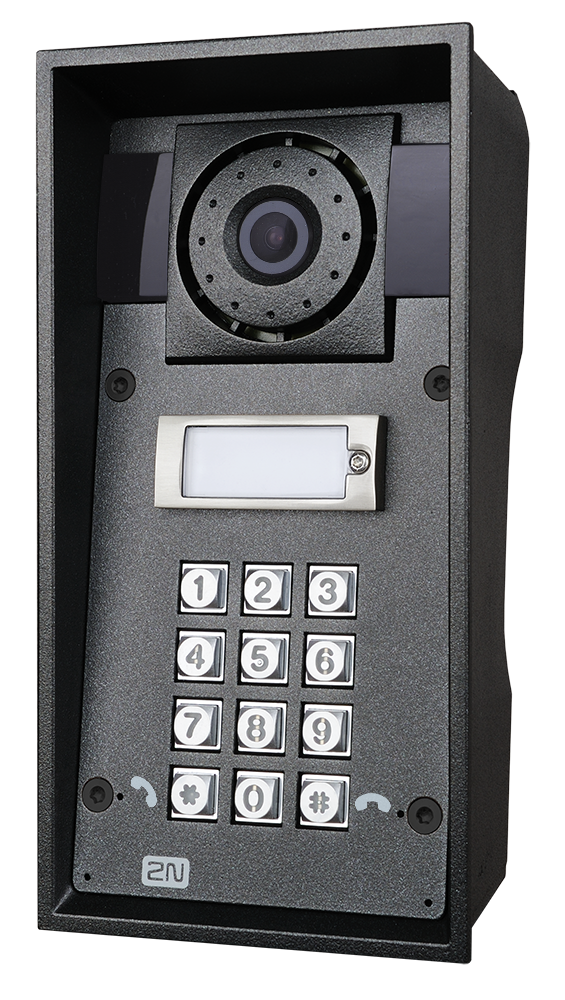 2N® IP Force
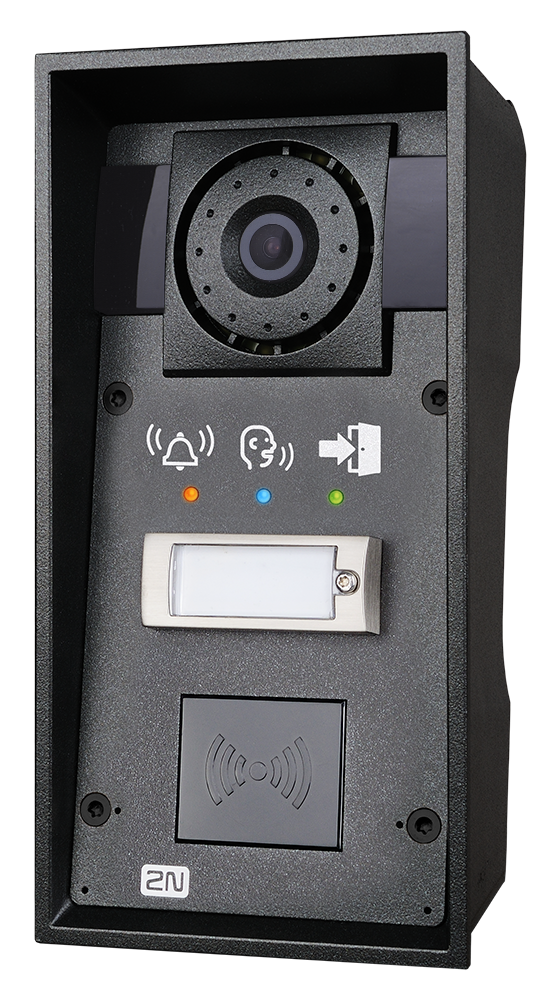 Most durable intercom on the market  
HD camera (wide viewing angle and night vision)
Clear sound in noisy environments (10W speaker, integrated amplifier and two microphones)
Integrated access control (buttons, keypad or RFID reader) 
Gooseneck stand as an accessory for easy mounting
Integration with VMS (ONVIF, RTSP) or telephony (SIP)
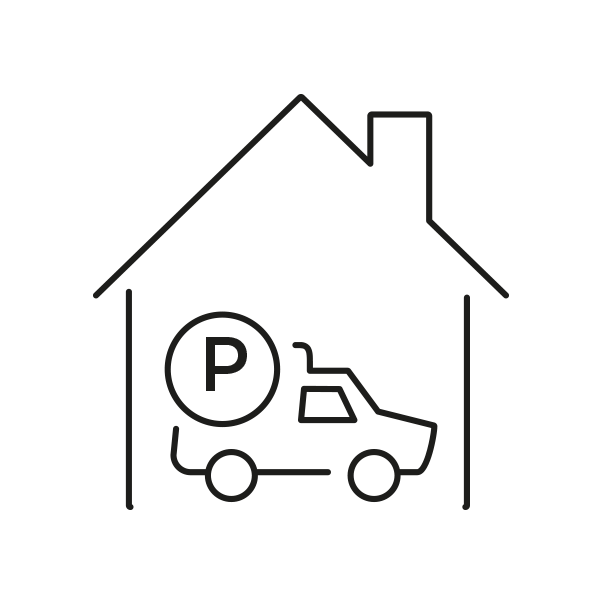 For garages
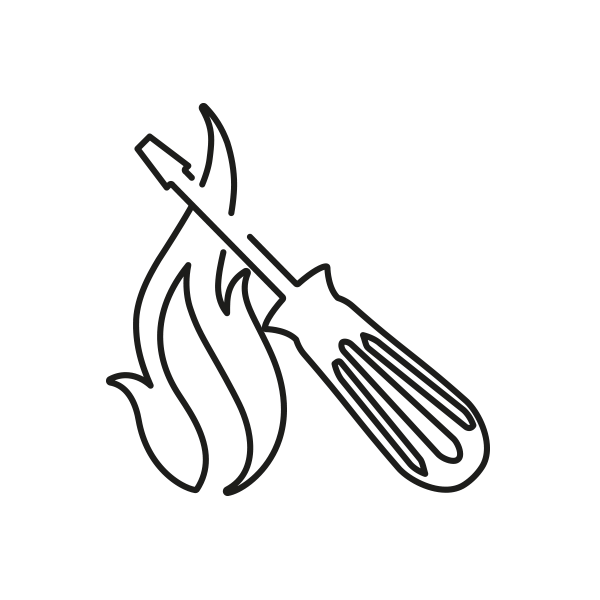 Anti-vandal
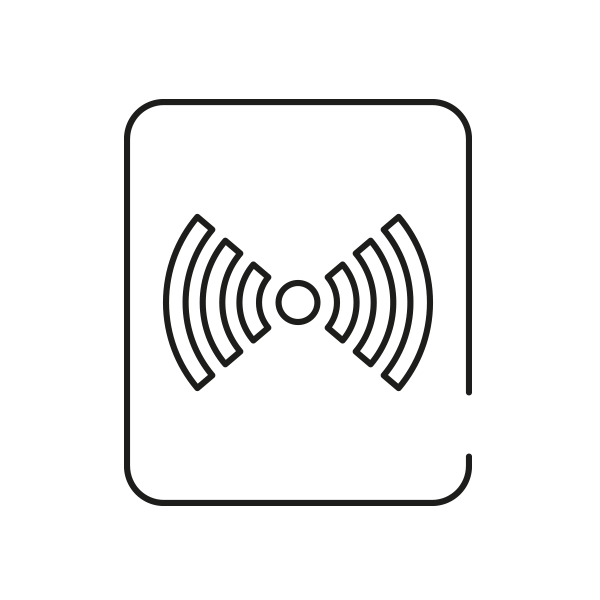 Integrated access control
[Speaker Notes: Ideal for car parks thanks to its durability and clear sound 
Gooseneck stand as an accessory for easy mounting
You can drive with a tank over this intercom and it will still work well thanks to it’s vandal proof construction. All used components and materials are industry grade and will provide excellent performance in any conditions. 
The integrated camera is producing sharp image with HD resolution and night vision so you will see all visitors clearly even in a dark night.
Possibility of video recording
High output power integrated amplifier together with HD audio codec will provide you crystal clear sound output with great intelligibility.
Full duplex sound processing ensures that you will always hear your visitor even in loud environments.
2N® Helios IP Force can be equipped by keypad or RFID reader and serve as extremely durable access control reader with camera for visitors with RFID card and as intercom for visitors that need to call reception.]
2N® IP Force
Variants
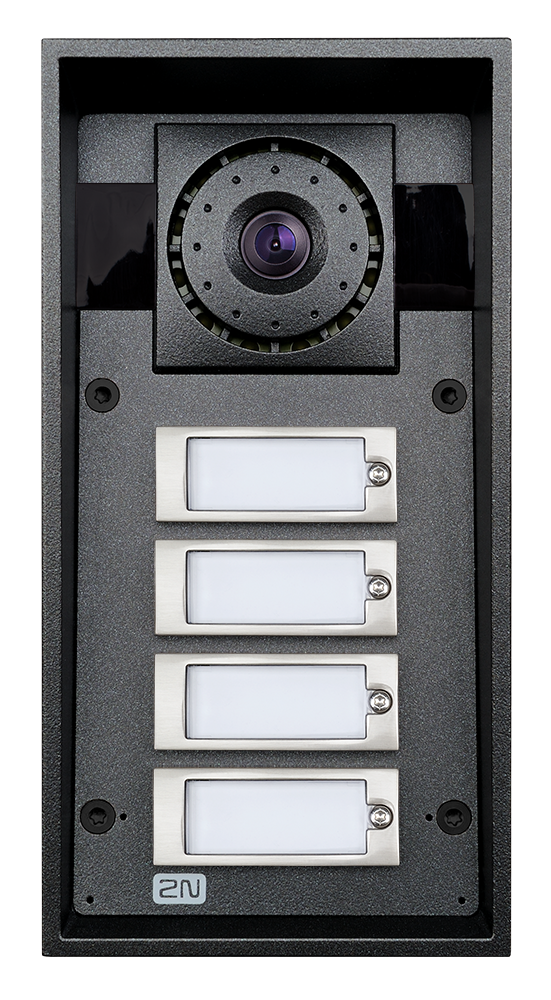 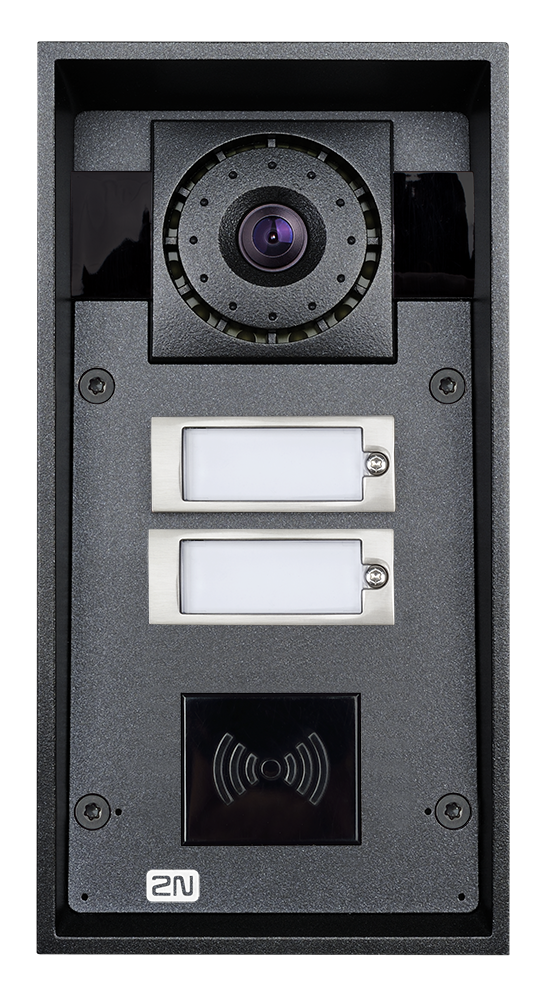 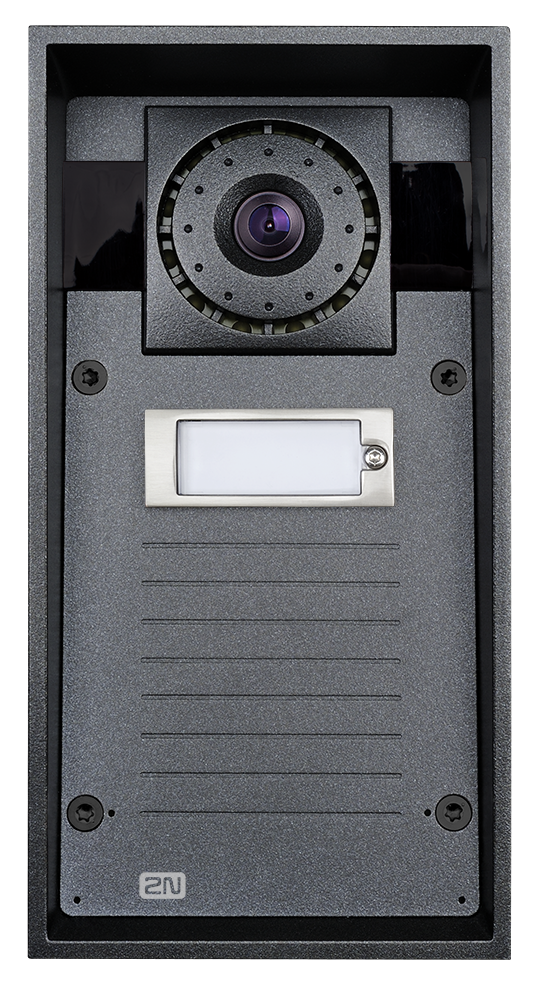 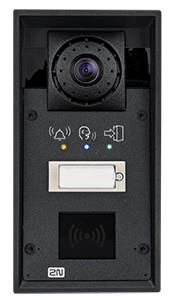 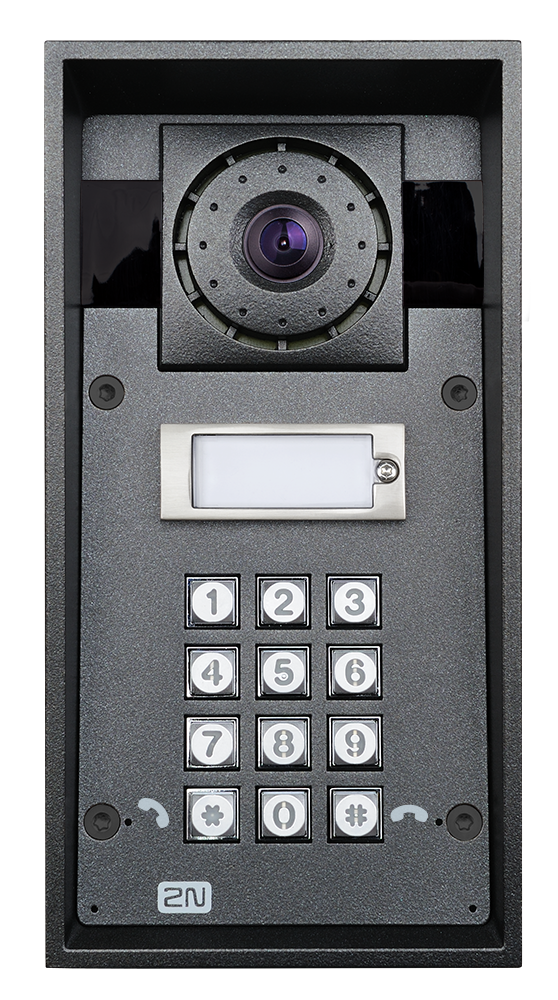 1 Button + HD Camera + Keypad


9151101CHKW
1 Button + HD Camera


9151101CHW
Pictograms + 1 Button + HD Camera + RFID reader

9151101CHRPW
2 Buttons + HD Camera + RFID reader

9151102CHRW
4 Buttons + HD Camera


9151104CHW
[Speaker Notes: Variants without camera also available.]
2N® IP Force
Accessories
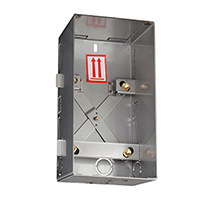 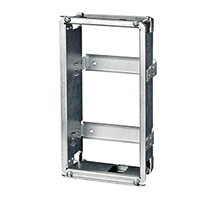 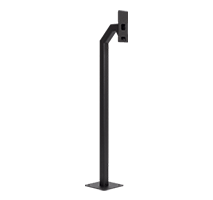 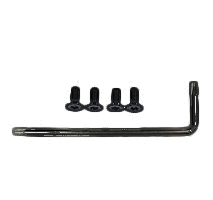 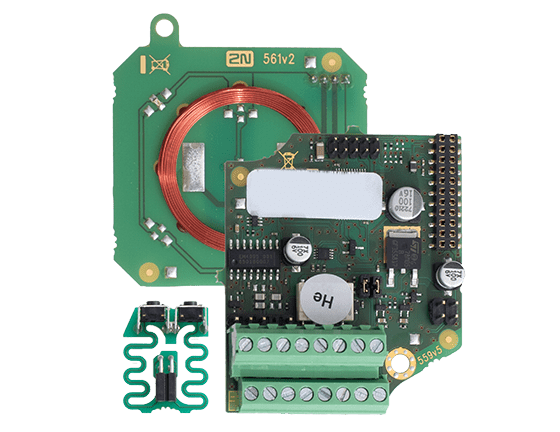 Brick Flush Mounting Box


9151001
Plasterboard Flush Mounting Box

932061E
Security Screws


9151018
Gooseneck Stand


9151005
Secured Card Reader NFC Ready 13.56MHz

9151031S
2N® IP Force
Technical Specification
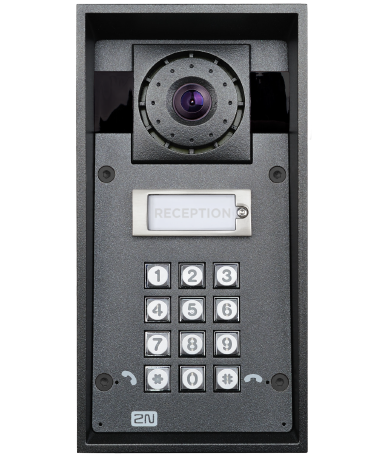 Signaling protocol: SIP 2.0 (RFC - 3261)
Microphone: 2 built-in microphone, Speaker 10W
Camera (optional) : JPEG 1280 x 960px, video call 640 x 480px
Night Vision: Yes
Viewing angle 135° (H), 109° (V)
Audio stream: Codecs G.711, G.729, G.722, L16/16kHz
Video stream: Codecs H.263+, H.263, H.264, MJPEG
Power supply: 12V ± 15%/ 2A DC, or PoE 802.3af (Class 0 - 12.95W)
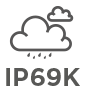 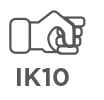 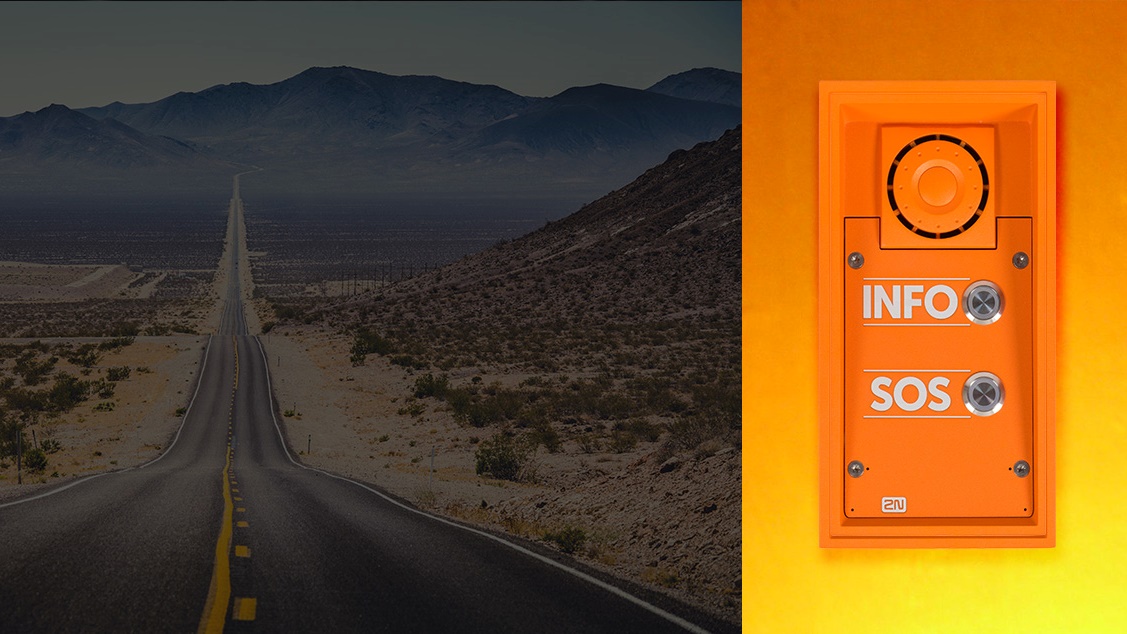 2N® IP safety

Sturdy IP intercom 
for emergency situations
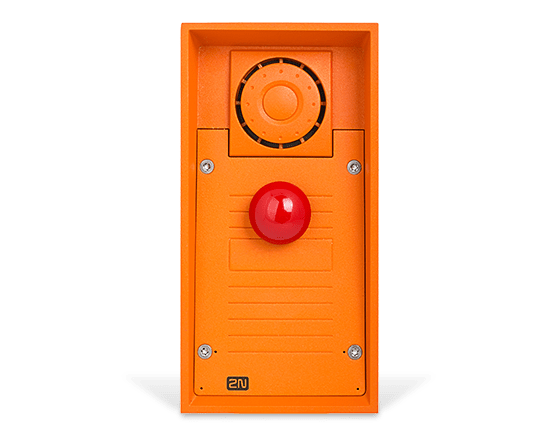 2N® IP Safety
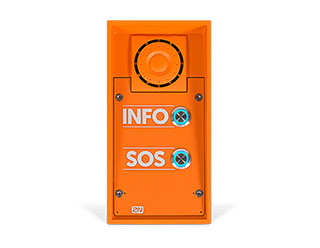 Robust emergency IP intercom
Distinctive orange colour and blue backlit buttons
Reliable connection with assistance centre
Suitable for any conditions
Automatic Audio Loop Test
Clear sound in noisy environments (10W speaker, two mics, integrated amplifier)
Integration with VMS (ONVIF, RTSP) or telephony (SIP)
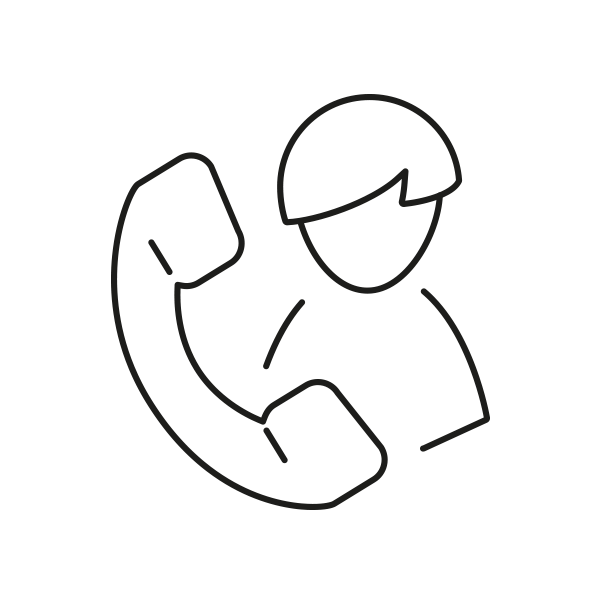 SOS point
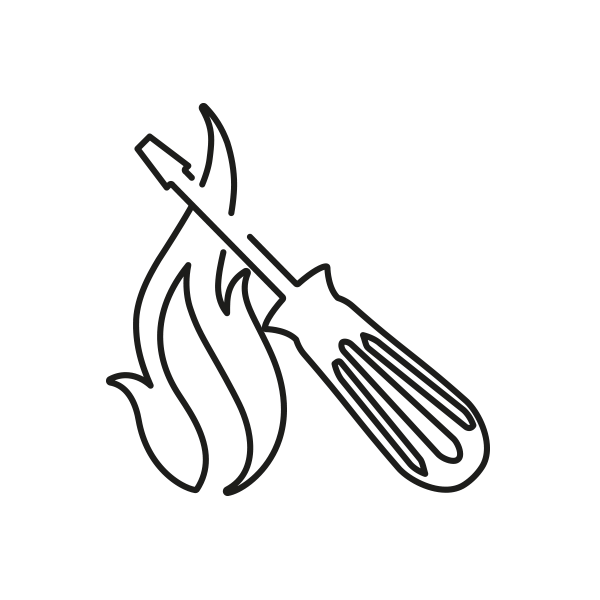 Anti-vandal
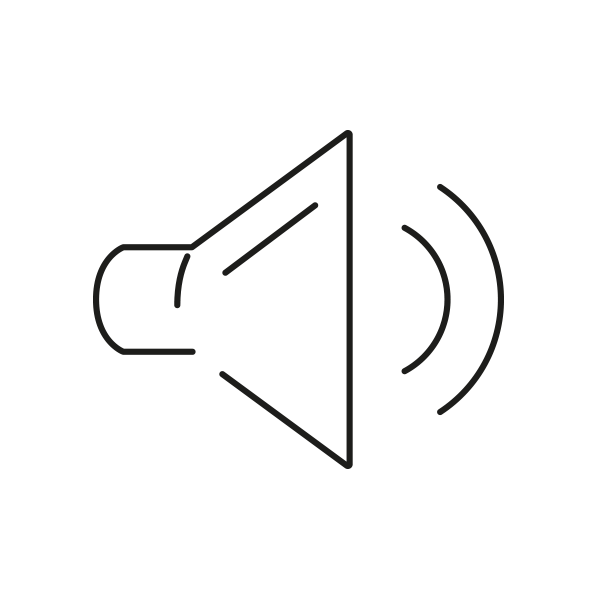 10W speaker
[Speaker Notes: It is very important to immediately call help in case of emergency. This intercom has proven to be reliable solution even for people using it for the very first time in high stress conditions.
You can drive with a tank over this intercom and it will still work well thanks to it’s vandal proof construction. All used components and materials are industry grade and will provide excellent performance in any conditions. 
High output power integrated amplifier together with HD audio codec will provide you crystal clear sound output with great intelligibility.
Full duplex sound processing ensures that you will always hear your visitor even in loud environments.
Integration with existing video surveillance system - > Integration with external cameras to create a full city surveillance system.]
2N® IP Safety
Variants
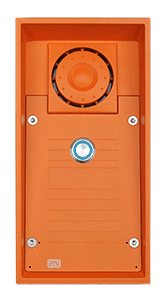 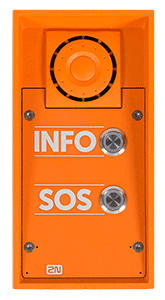 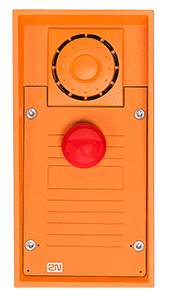 1 Button + 10W Loudspeaker

9152101W
2 Buttons + 10W Loudspeaker

9152102W
1 Emergency Button + 10W Loudspeaker

9152101MW
2N® IP Safety
Accessories
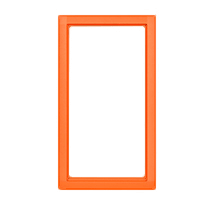 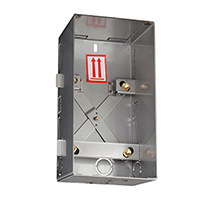 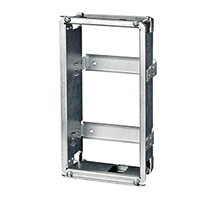 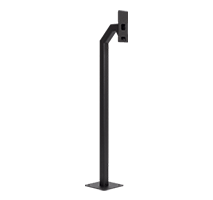 Brick Flush Mounting Box

9151001
Plasterboard Flush Mounting Box

932061E
Frame


9152000
Gooseneck Stand


9151005
2N® IP Safety
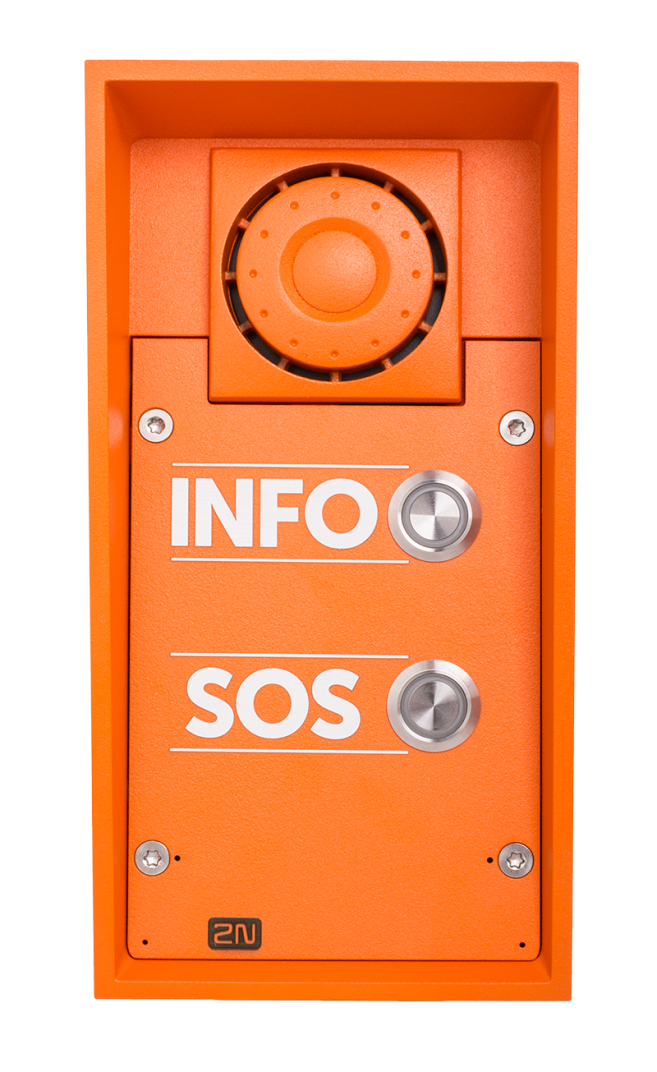 Technical Specification
Signaling protocol: SIP 2.0 (RFC - 3261)
Microphone: 2 built-in microphone, Speaker 10W
Audio stream: Codecs G.711, G.729, G.722, L16/16kHz
Supported protocols: SIP2.0, DHCP opt. 66, SMTP, 802.1x, RTSP, RTP, TFTP, HTTP, HTTPS, Syslog, ONVIF
Power supply: 12V ± 15%/ 2A DC, or PoE 802.3af          (Class 0 - 12.95W)
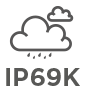 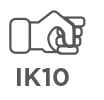 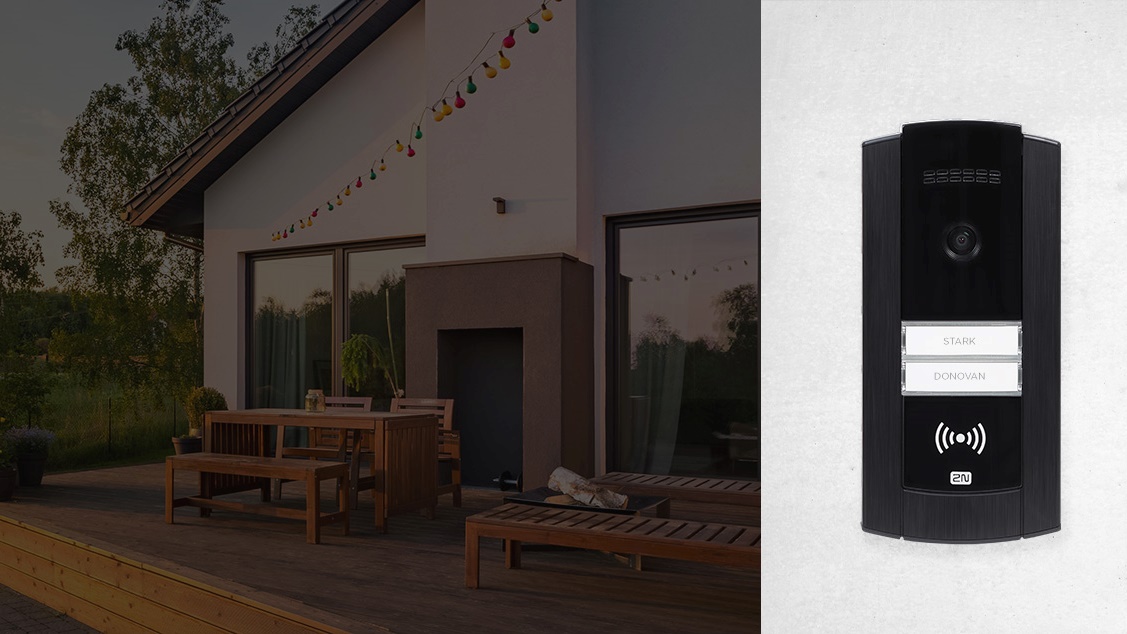 2N® IP base

compact IP intercom 
Suitable for family houses
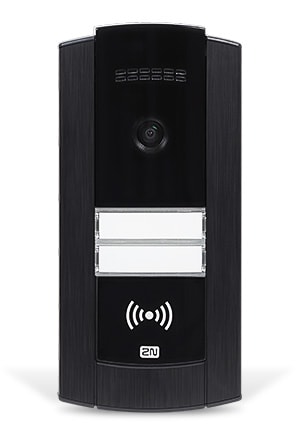 2N® IP Base
Family house IP Intercom
Designed especially for smaller scale installations
10 min installation
Equipped by RFID card reader
HD resolution, no blind spots
One or two buttons, pictograms 
Integration with Property Management, VMS and telephony systems
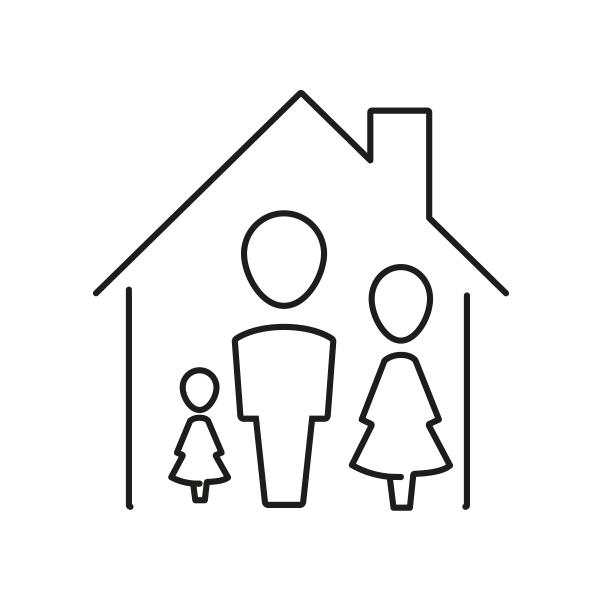 For family houses
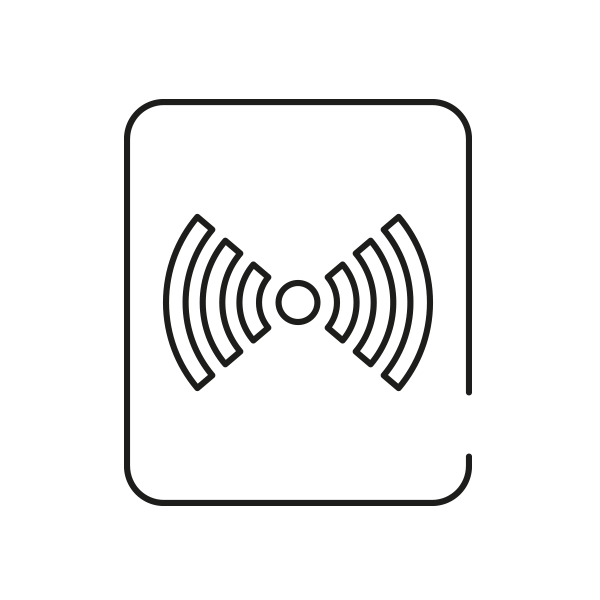 Integrated access control
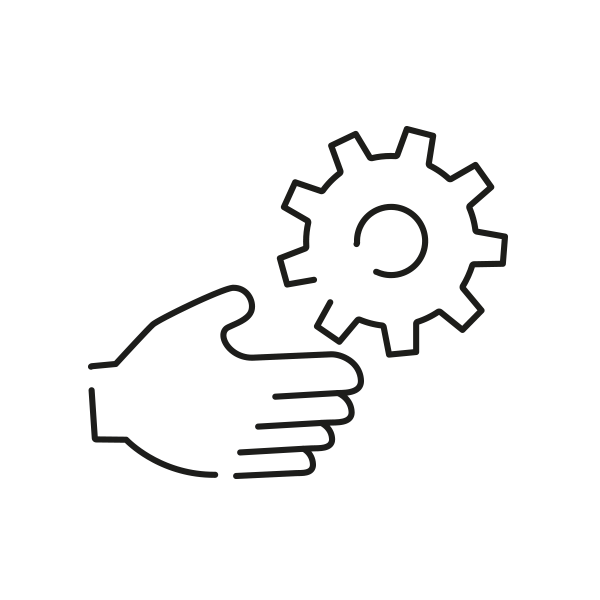 Easy installation
[Speaker Notes: All used components and materials are industry grade and will provide excellent performance in any conditions. 
Integrated camera is producing sharp image with HD resolution and wide viewing angle so you will see all visitors clearly and you will have no blind spots. 
2N® IP Base can be equipped by RFID card reader for access control purposes and can be managed by 2N® Access Commander in large installations. 
Installation is trivial. The whole product including mounting accessories are delivered in 1 package.
10 min installation
ready out of the box
plug via PoE
quick mounting frame]
2N® IP Base
Main units
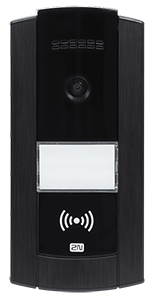 2N® IP Base


9156111CB
2N® IP Base
Accessories
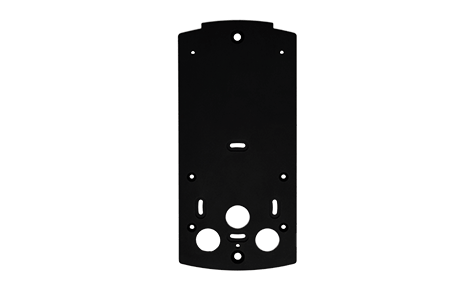 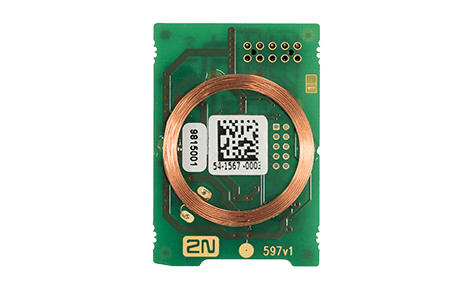 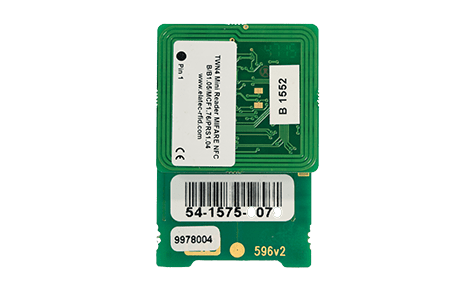 Installation Plate 

9156020
125 kHz RFID Card Reader

9156030
13.56 MHz RFID Card Reader 

9156031
2N® IP Base
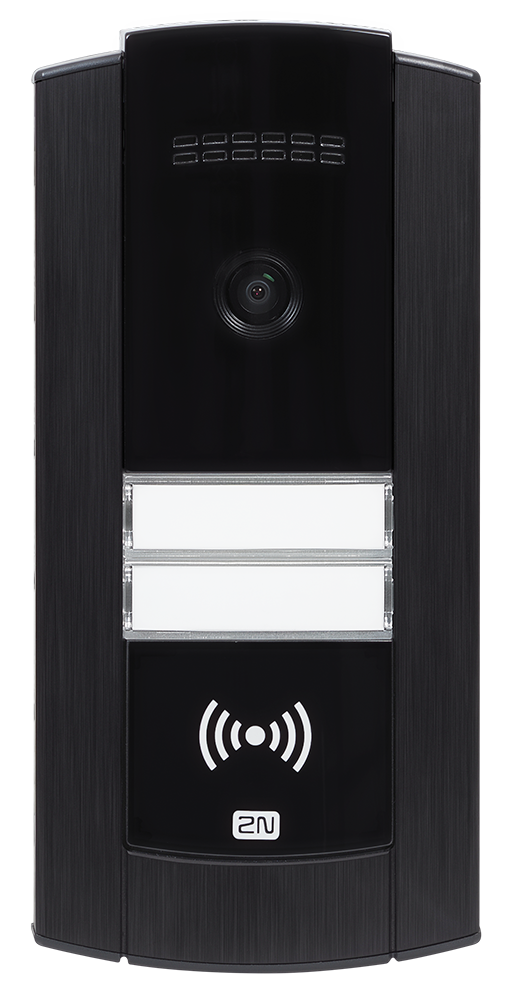 Technical Specification
Signalling protocol: SIP 2.0 (RFC - 3261)
Microphone: 1 built-in microphone, Speaker 2W
Camera (optional) Resolution: JPEG 1280 x 960px
Viewing angle 135° (H), 109° (V)
Audio stream: Codecs G.711, G.729, G.722, L16/16kHz
Video stream: Codecs H.263+, H.263, H.264 only for VoIP calls
Power supply: 12 V/2 A DC, or PoE 802.3af (Class 0 - 12.95W)
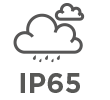 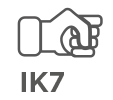 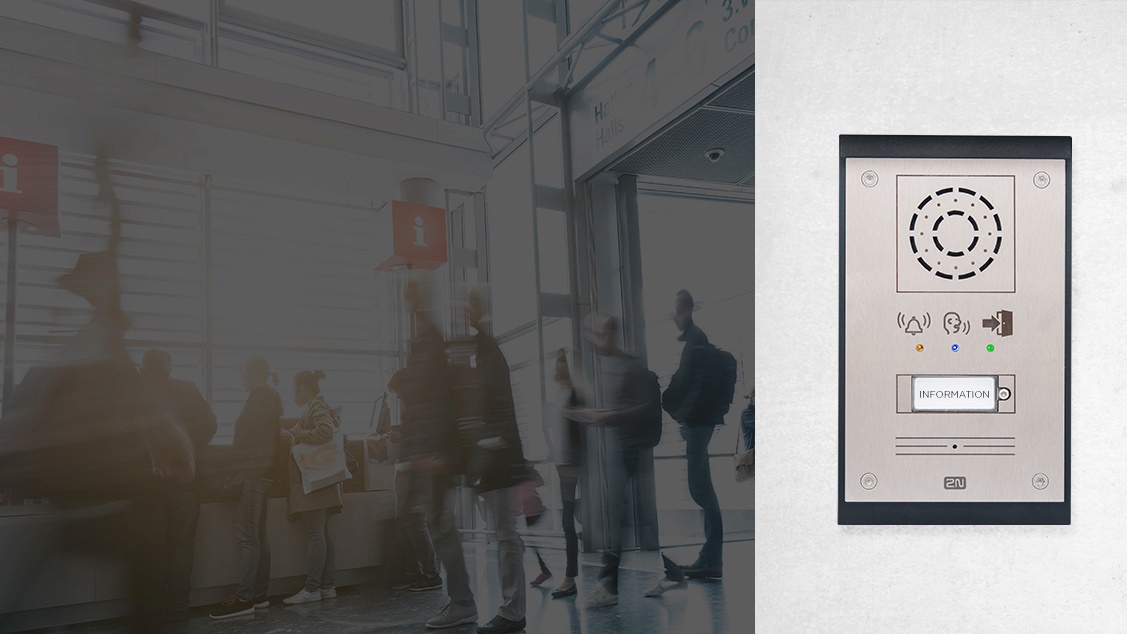 2N® IP uni

afforDable IP intercom 
Ideal as an info point
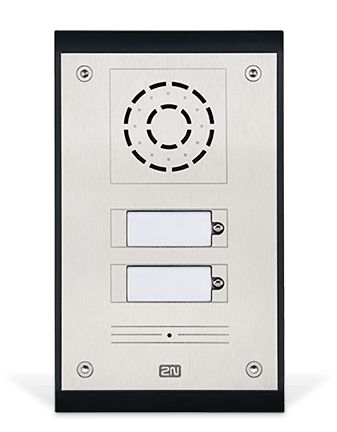 2N® IP Uni
Affordable IP intercom
Ideal solution for communication, fits into back entrances of residential projects or as an info point
Easy installation, both flush mount or surface
Build-in tamper switch to detect unauthorized removal from the wall
Visual signalization
Integration with telephony systems and IP PBX
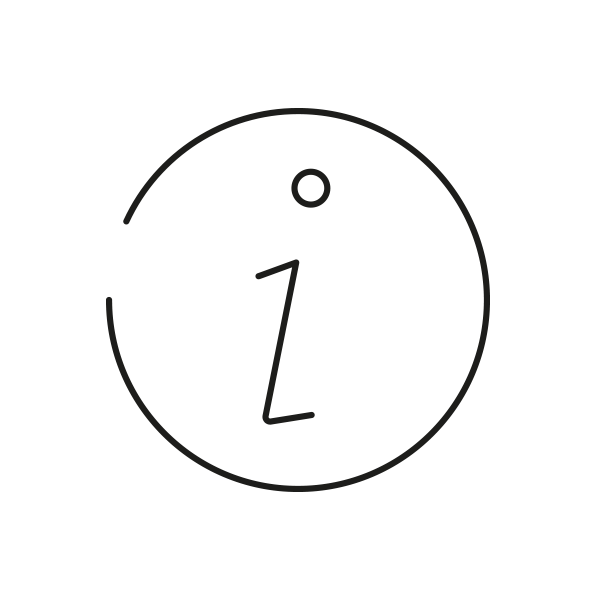 Info point
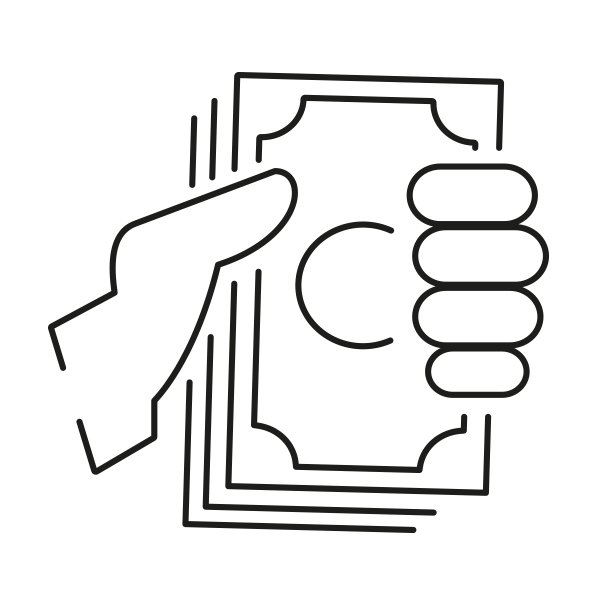 Affordable
[Speaker Notes: Stainless steel front plate provides durability and flat design.
Vizual signalization: ringing,  calling in progress, doors opening, suitable for hearing-impaired]
2N® IP Uni
Variants
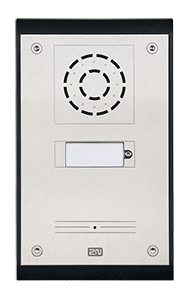 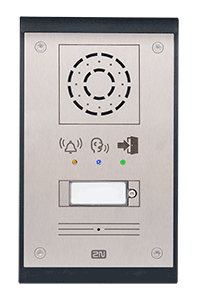 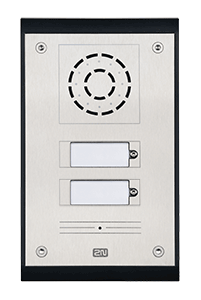 1 Button 

9153101
Pictograms + 1 Button

9153101P
2 Buttons

9153102
2N® IP Uni
Accessories
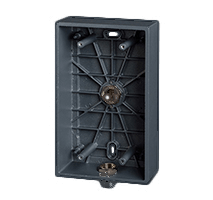 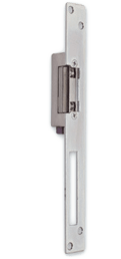 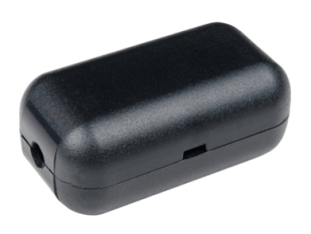 Surface Mount Box 

9153003
Security Relay

9159010
Strike with contact

932061E
2N® IP Uni
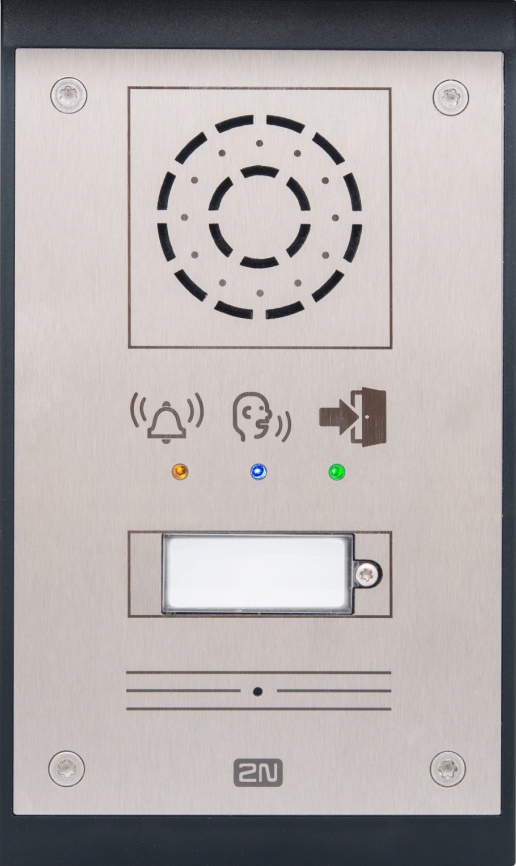 Technical Specification
Signalling protocol: SIP 2.0 (RFC - 3261)
Microphone: 1 built-in microphone, Speaker 1W
Audio stream: Codecs G.711
Supported protocols: SIP2.0, RTP, HTTP, HTTPS, Syslog
Power supply: 12 V/2 A DC, or PoE 802.3af (Class 0 - 12.95W)
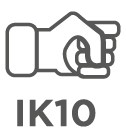 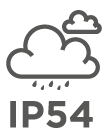 CONNECTION TOPOLOGY
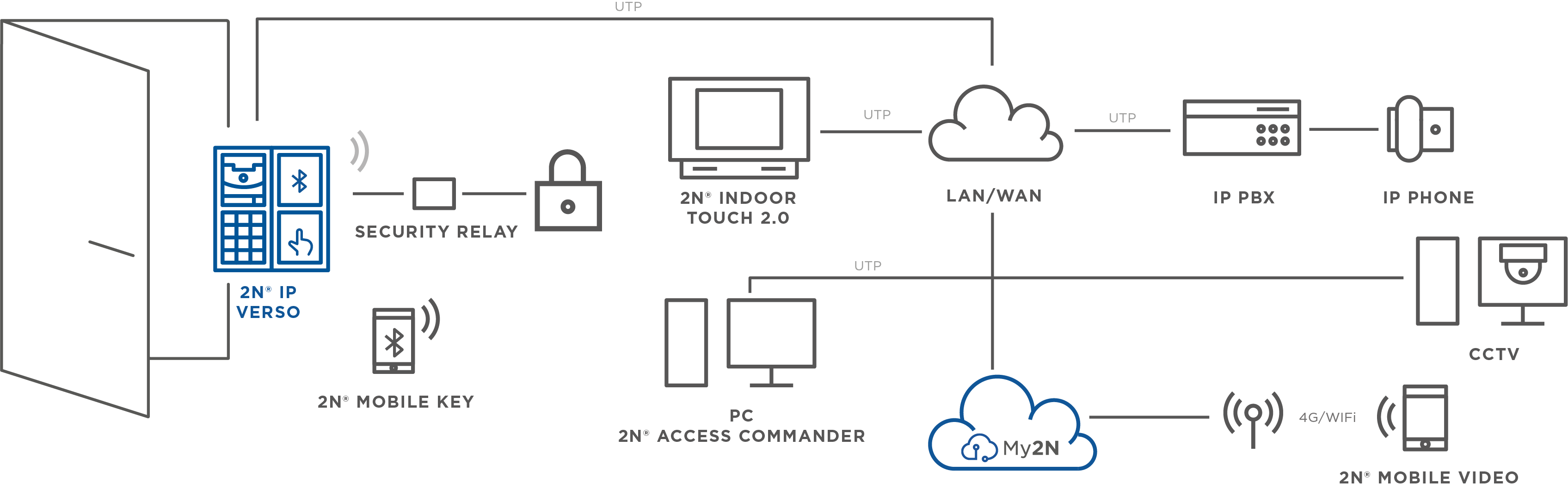 Top selling accessories
Accessories
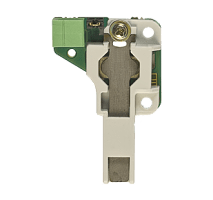 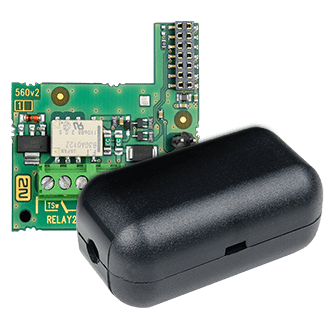 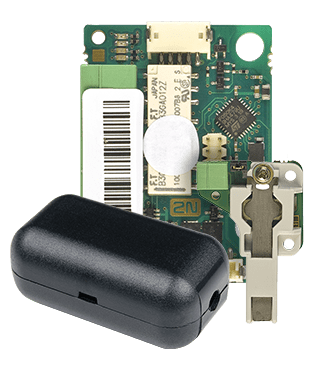 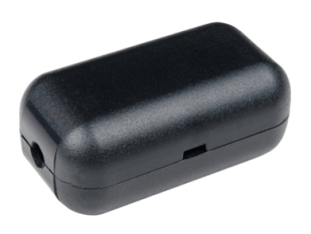 Security Bundle for the 2N® IP/LTE Verso

9155198SET
Security Relay


9159010
Tamper Switch


9155038
Security Bundle for the 2N® IP Force

9151198SET
Top selling accessories
Accessories
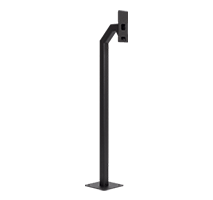 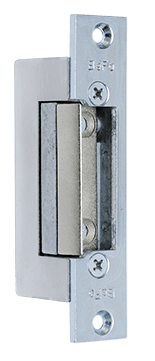 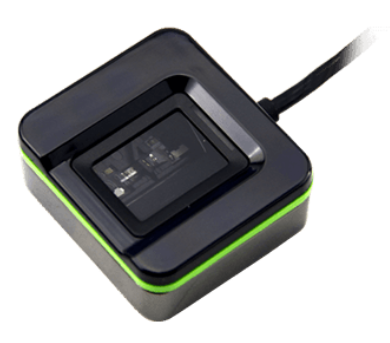 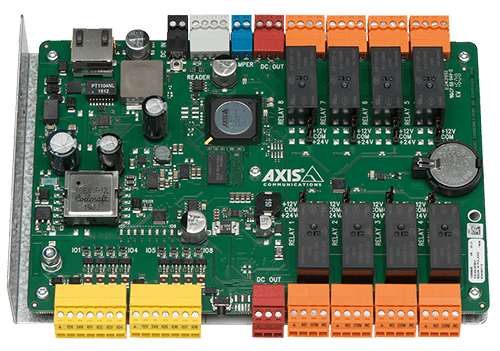 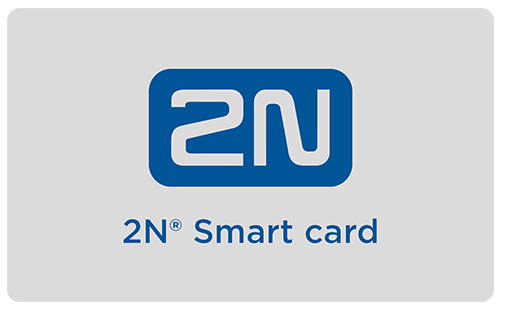 Electrical Strike 11211



932071E
AXIS A9188 Network I/O Relay Module for lifts


9160501
External Fingerprint Reader (USB)


9137423E
Gooseneck Stand for 2N® IP Force and 2N® IP Safety

9151005
Mifare Classic 1K RFID Card, 13.56MHz


9134173
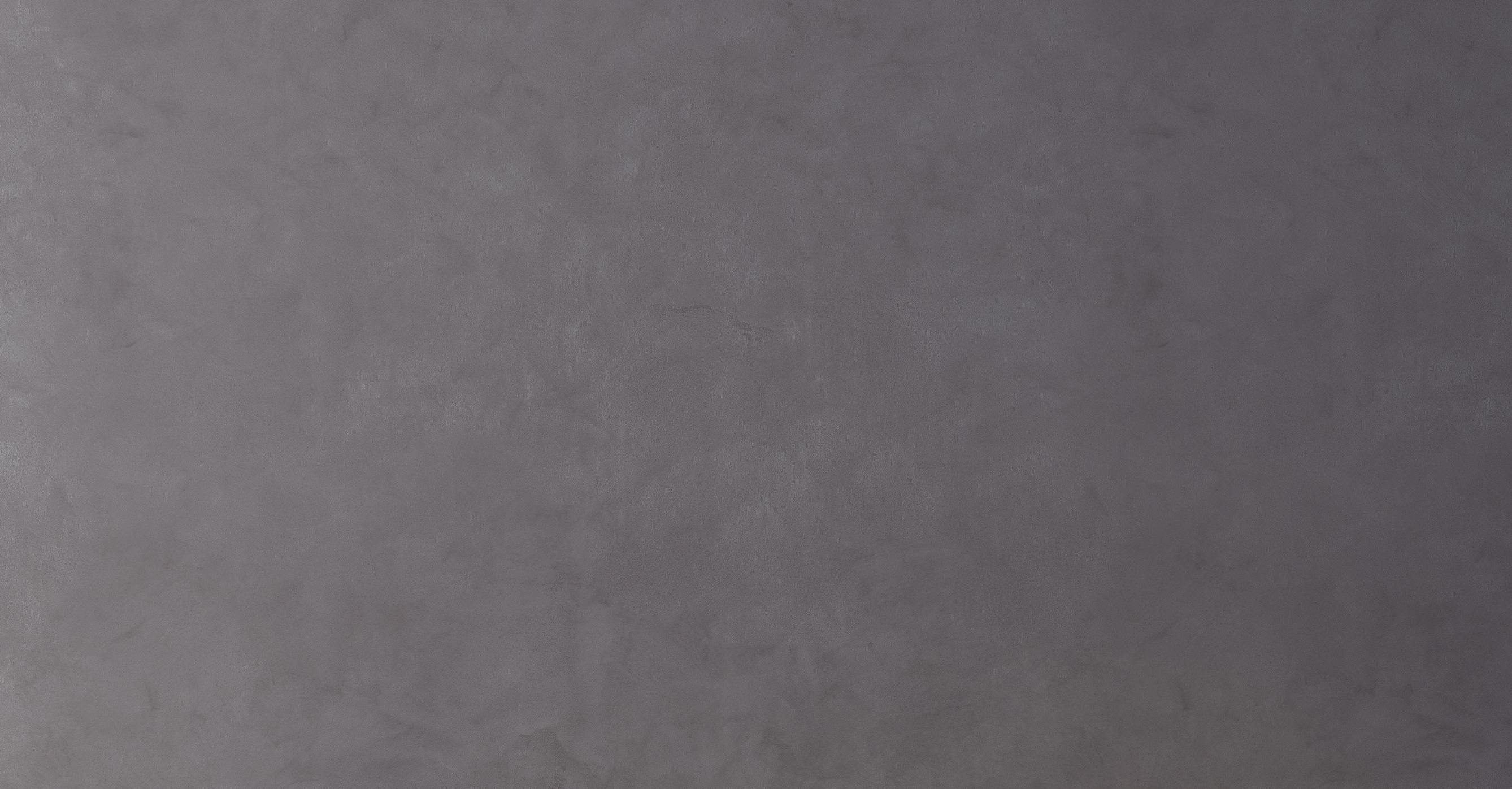 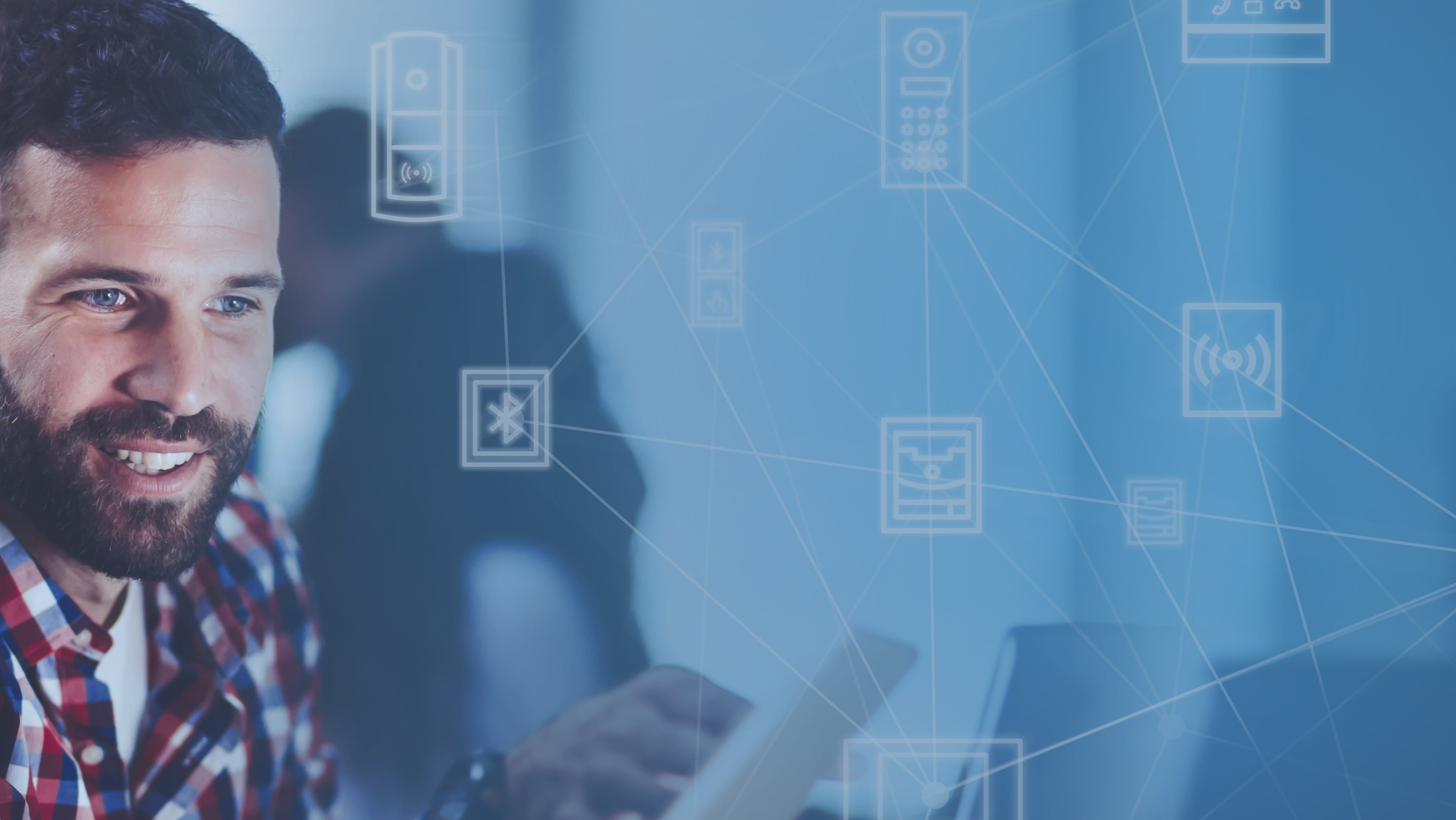 Access Control is not only about devices,
it is mainly about the software, 
which is the brain of the solution and allows admin to control all devices from one place
SOFTWARE MAKES THE DIFFERENCE!
2N® Access Commander
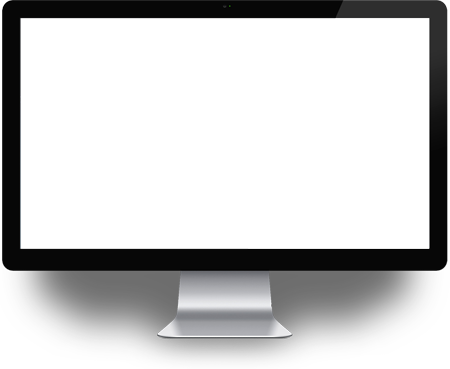 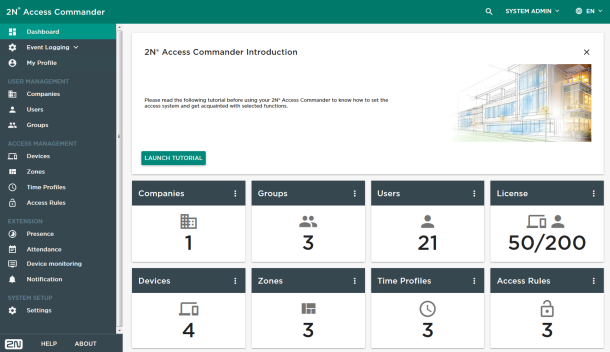 Access control software which is easy to use by non-professionals 
Bulk configuration and management of all connected 2N devices
Built-in Time & Attendance and Multiple site control
Distributed as an .ova file that has to be imported to dedicated virtual server or on embedded PC →
        2N® Access Commander Box
Integration with 3rd party systems (VMS, T&A, alarm…)
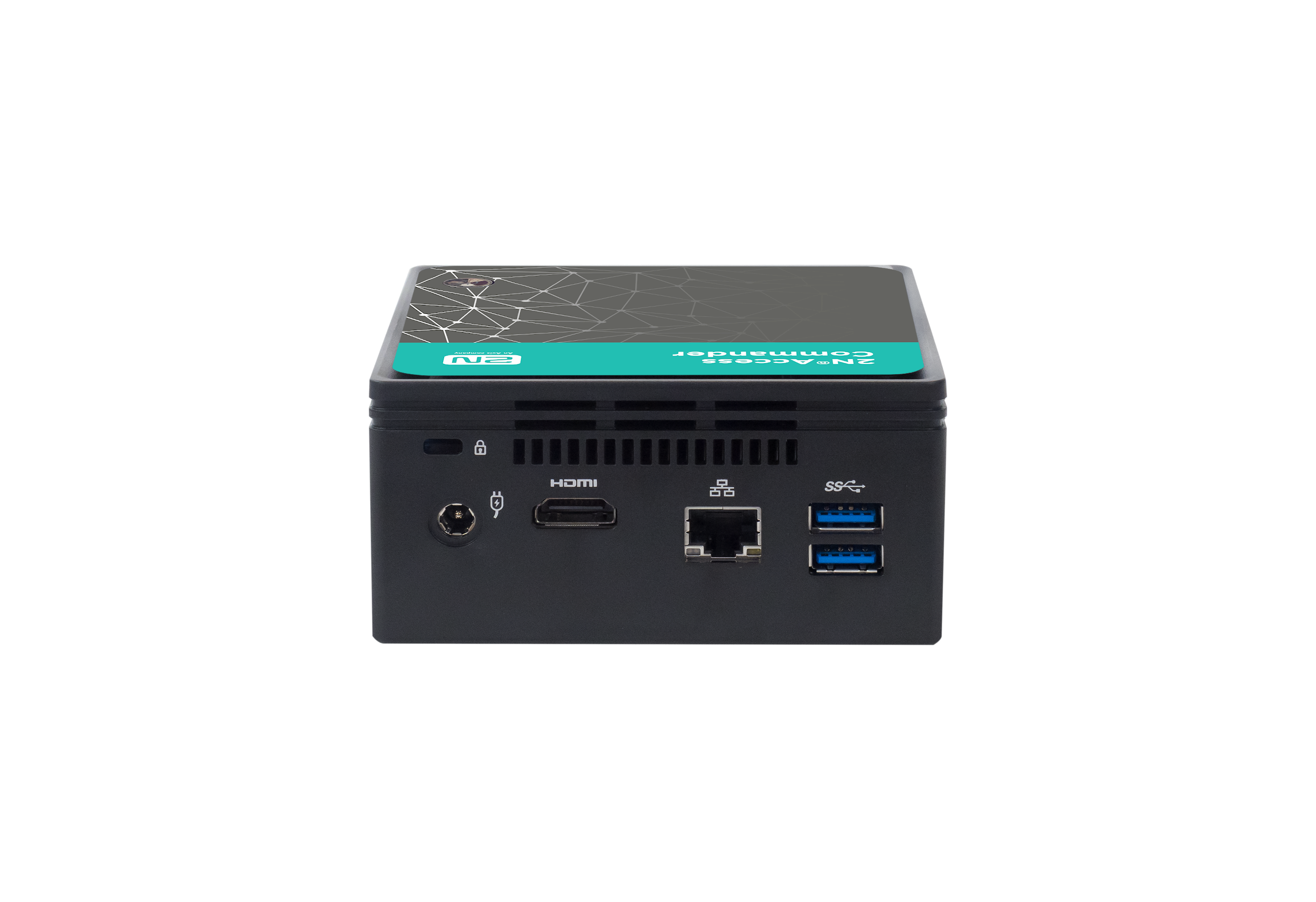 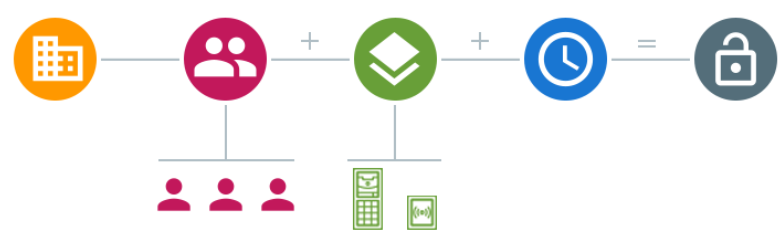 [Speaker Notes: 2N® Access Commander is a professional access control system that covers all basic functionalities typical for AC systems and it offers also much more. 
Graphical tutorial helps you to understand the main idea of the software, ie. creation of ACCESS RULE (WHO + WHERE + WHEN)
Main idea of Access Control: who can enter which part of the building at which time

Software perfectly works for bulk configuration and management of 2N devices in large installations!
You can easily manage all IP intercoms and Access Units from one place without any need to configure them one-by-one. 
You can also download the actual configuration for any of connected devices (HIP or AU) to Access Commander so you will not lose any of already created users!

Software is distributed as a complete image file that has to be imported to dedicated virtual server. It already includes web server, database server and all other applications.
It takes an advantage of an IT-friendly language which means that average IT guy will install this software within few minutes. 
This distribution is suitable especially for larger companies. 


2N® Access Commander Box – plug and play access control solution that is tailored to be installed within a minute by any installer. There is no need for a dedicated server in the company.
Intended mainly for SME market with up to 50 connected 2N devices.

Integration makes a life easier mostly to administrators and installers. 
Therefore we’ve created 2N® Access Commander as a software that can be easily integrated with VMS, T&A, alarm and other 3rd party systems using the REST API web interface or special 2N plugin.
CRM ... customer relationship management
BMS ... building management systems (or property management or asset management solution)]
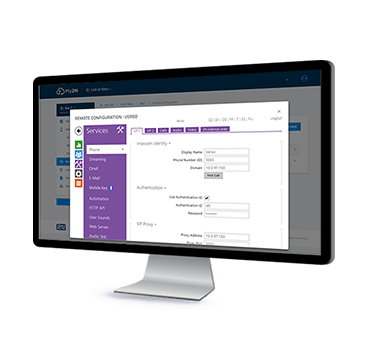 My2N
My2N Cloud
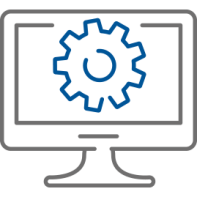 Our professional cloud platform = source of your recurrent fees!
2N® Mobile Video – video calls from 2N IP intercoms to the  smartphone via My2N cloud
2N® Remote Configuration – online remote management of all 2N devices without any network setup
2N® Partner API – integration of 2N products to 3rd party solutions over the Internet
Site Management – integrator has only one My2N account to manage different sites separately
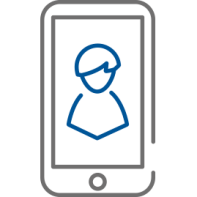 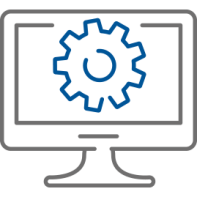 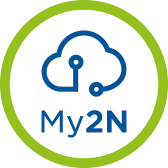 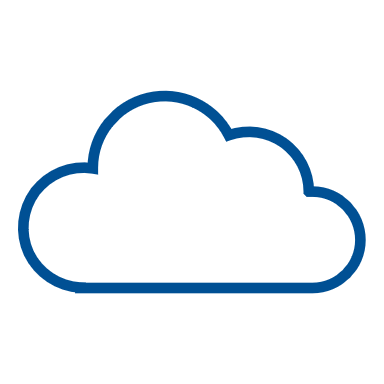 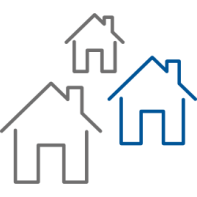 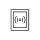 [Speaker Notes: Cloud service MDU Ready 
We have invested into the cloud services that are focused to professional offer (2tier distribution, integrations, OEM) - we have significant time advantage against all competitors in residential market in this field
Focus to modern services 
Mobile video professionally made and focused to MDU / 2tier model 
2N® Remote Configuration
No complicated network setup required 
Save costs on travelling to the installation site
Offer online, immediate help to your customers

2N® Partner API
Single point of integration of 2N products into your solution over the Internet
Fulfils the best standards of cybersecurity
Available services via 2N® Partner API:
Video calls from 2N IP intercoms into your app
Remote configuration of 2N devices from your SW
Management of Access Control credentials via cloud
Monitoring of 2N IP intercoms and access units]
Freely available tools to simplify your work
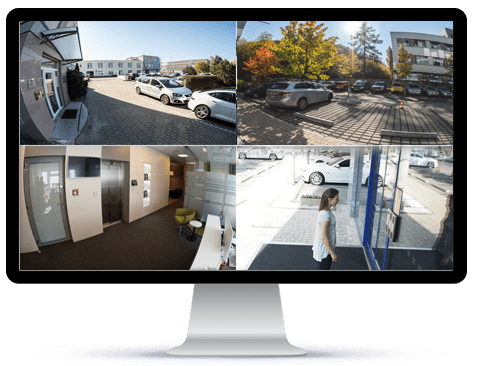 Network Scanner
Application for locating 2N IP devices in the LAN network
Makes system configuration easier
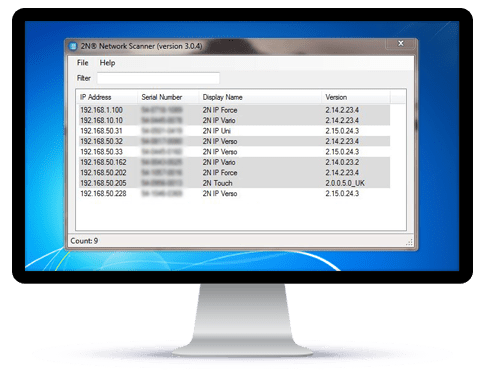 IP Eye 
Displays video from an IP intercom on PC in the event of an incoming call
Ideal solution for regular desktop IP phone without a display
Also used as a basic VMS for 2N intercoms
Door control from reliable mobile apps
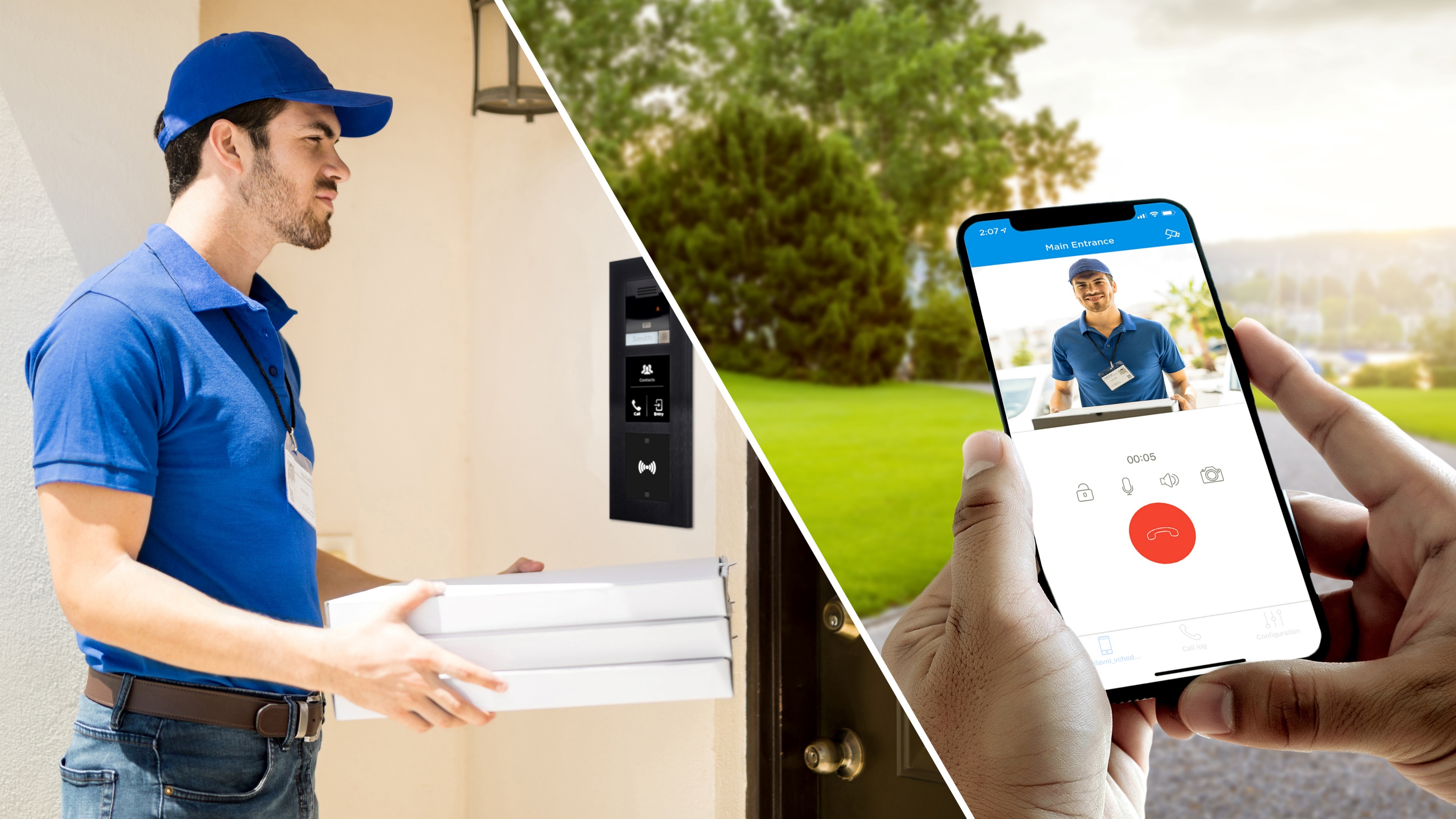 2N® Mobile Key
Free of charge app in a resident’s smartphone
Touch mode (unique) – leave the phone in a pocket and only touch the 2N IP intercom or Access Unit
Tap in app mode – open the 2N® Mobile Key app and tap an icon of the door you are going to open
2N® Mobile Video
Video calls from 2N IP intercoms to the smartphone via My2N cloud
Stay reachable anywhere you are with the most reliable cloud service on the market
Push notifications save battery life
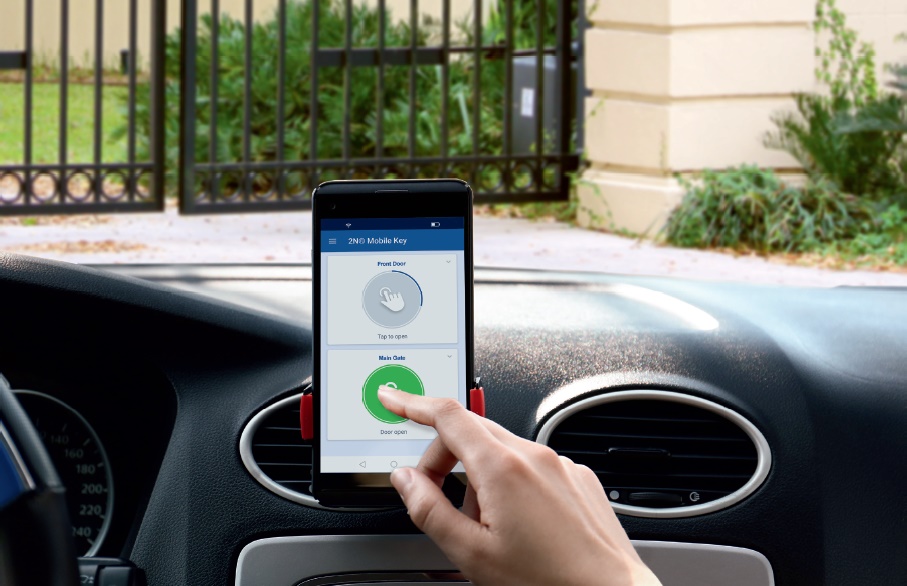 [Speaker Notes: 2N® Mobile Video
A paid service and recurrent fee paid by the end customers generates an extra margin for you and for your integrators. Thanks to the application you can answer any call wherever you are. Your smartphone is always wake up by push notifications and at the same time these notifications also save the battery life. The huge advantage is the easy remote management via My2N portal and end user doesn’t need to be afraid of any configuration – just simply scan a QR code. Finally, this service can be also integrated with your customer’s solutions - use 2N® Partner API to integrate this service to your own system / application
Available for Android and iOS devices
Recurrent fee paid by end customers]
Reasons why to choose 2N
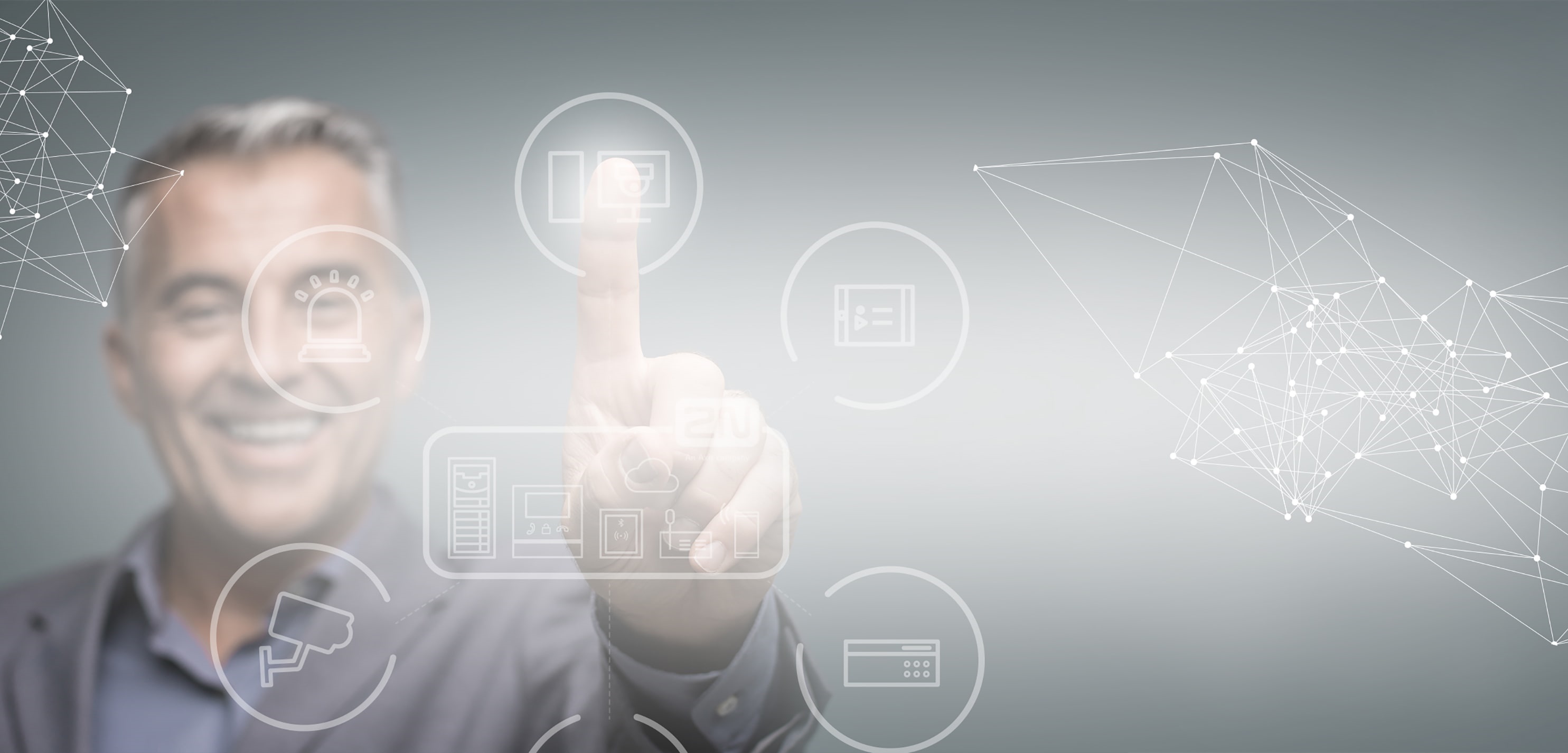 Solution according to the latest trends → IP based solution seamlessly integrated with other systems, providing HQ audio and video
Comprehensive Access Control portfolio → not only intercoms, but also standalone IP access units and luxurious answering units
Trusted services → easy to use access control software and cloud platform 
which generates you recurring fees and reduces maintenance costs
Tools to help you with the projects from the scratch (A&E specs, CAD drawings, 
2N Project Designer, 2N Academy, certifications, etc.)
[Speaker Notes: Advantages of our technology:
Simple wiring reduces time spent on the installation site
Openness for the integration with 3rd party systems
Open standards and proprietary protocols
Compatible with more than 200 solutions
Extensive API

Most of our competitors have traditional, non IP solution with many limitations
New buildings are mostly based on IP  - you will have to face it – better with professional solution 
Scalability of the whole system – no dead ends
Trusted services generating money and saving time
Full range offer for MDU including also Access Control

IP technology 
Shorter time spent on the installation site
  - One type of cabling, simple wiring, sharing of infrastructure - maintained by non-electricals (IT guys), no need for deep wiring knowledge 
  - Plug & play solution with PoE – only a switch is needed, easy backup

IP  - potential to improve – Audio &  Video quality superior to 2Wire….. 
No 2Wire issues (hum buzz, noise, security, privacy ….. )
No limits (number of units, video streams, distance)
No dead ends]
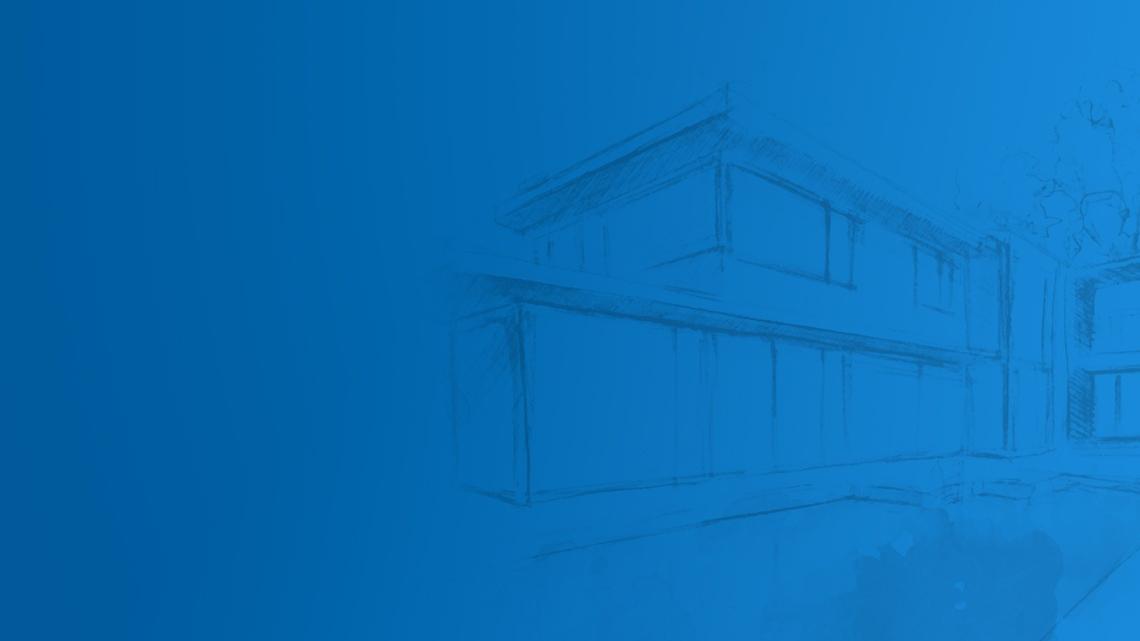 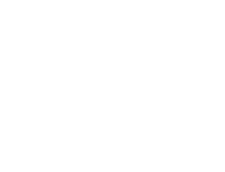 Offer the best 
access control solution 
to your customers